Maxilla und Mandibula
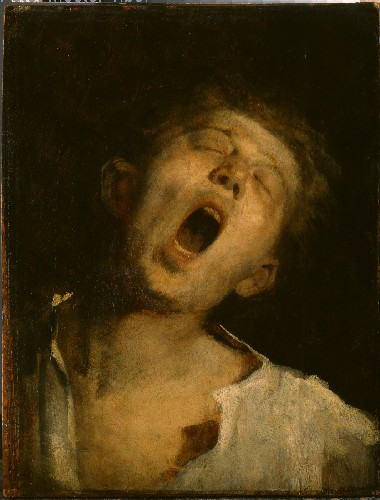 Dr. Gábor Baksa
Anatomisches, Histologisches- und Embryologisches Institut
2018.
Bild: Munkácsy Mihály: Az ásító inas (1868-69.) www.mng.hu
Sobotta
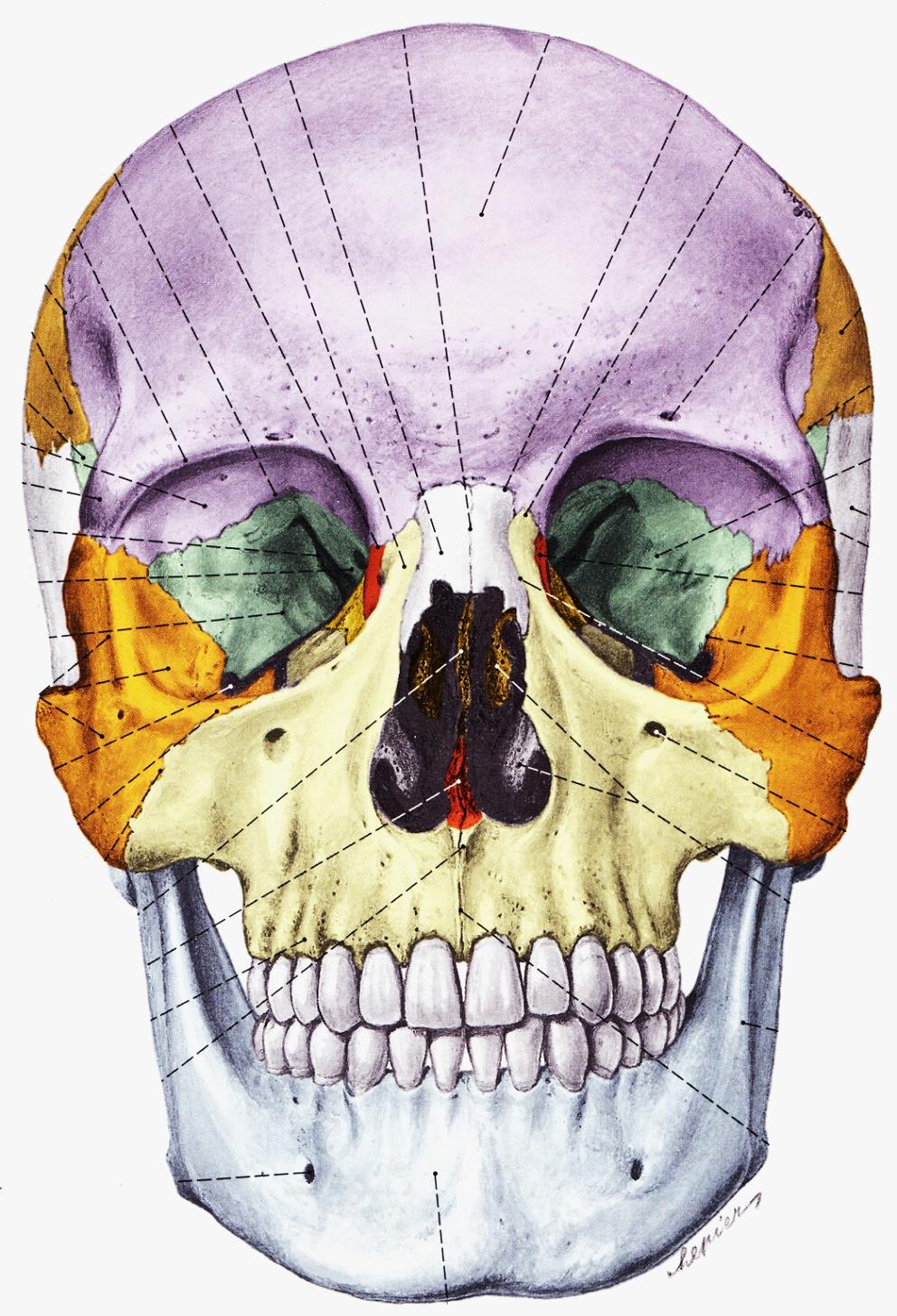 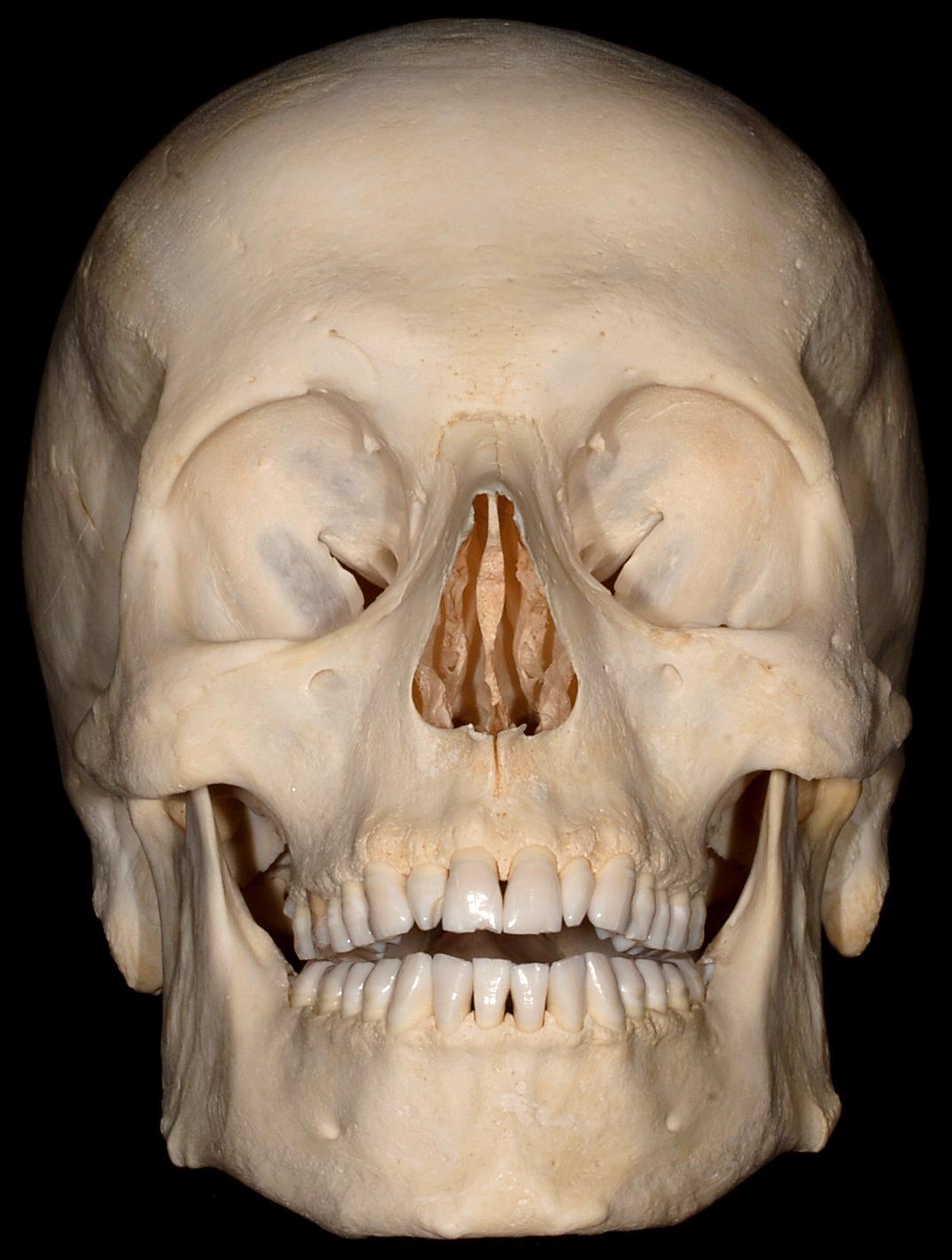 Szentágothai - Réthelyi
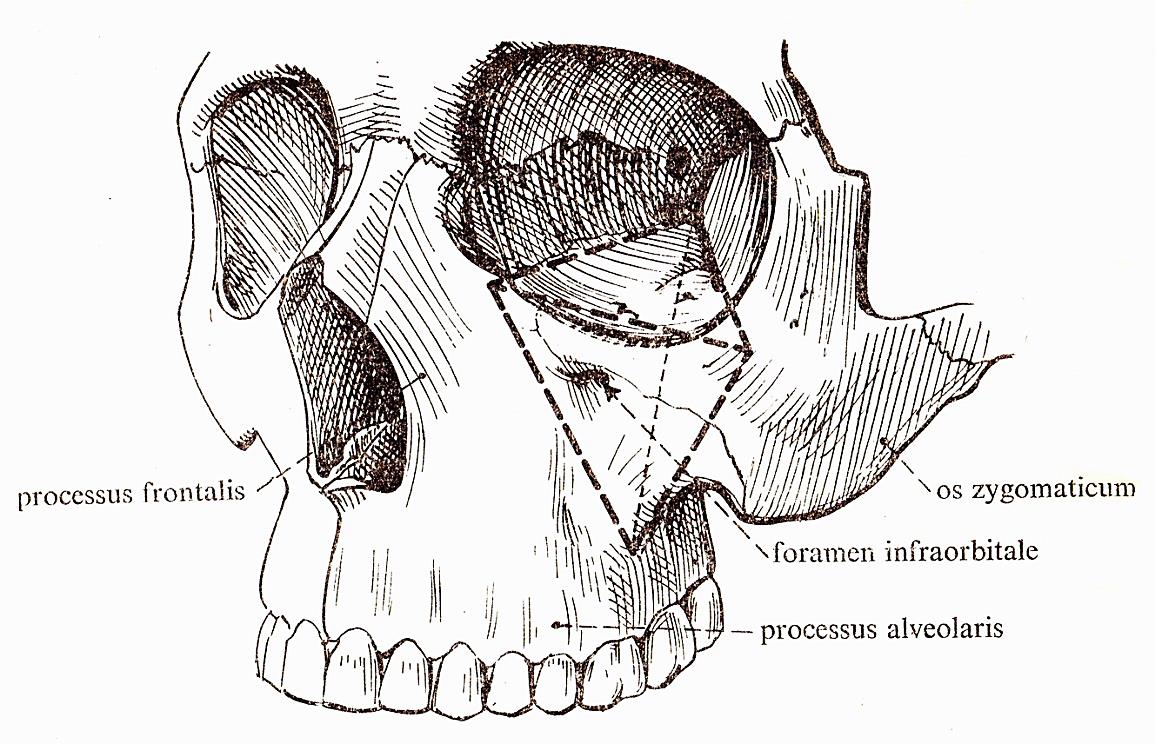 Aspectus anterior
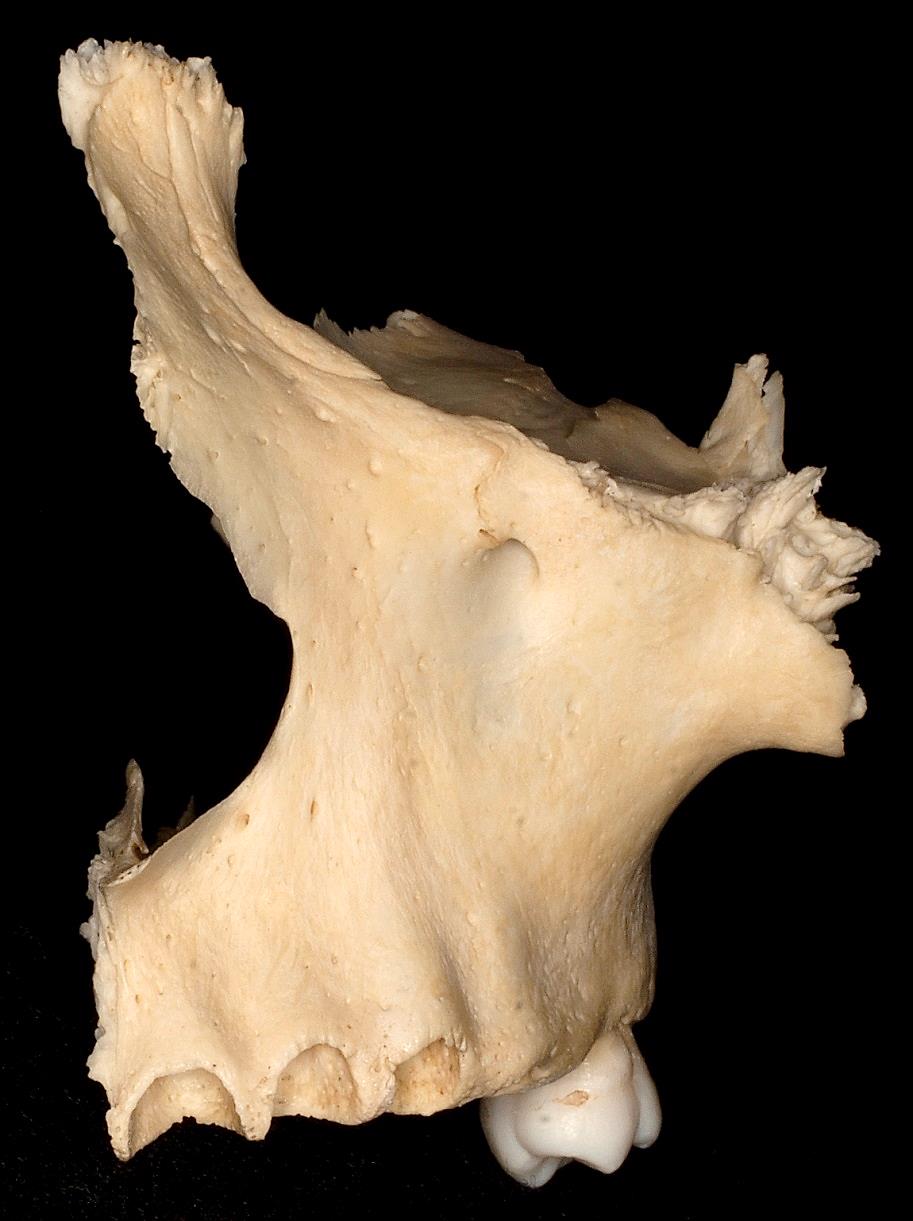 1 Processus zygomaticus
2 Processus frontalis
4 Processus alveolaris
2
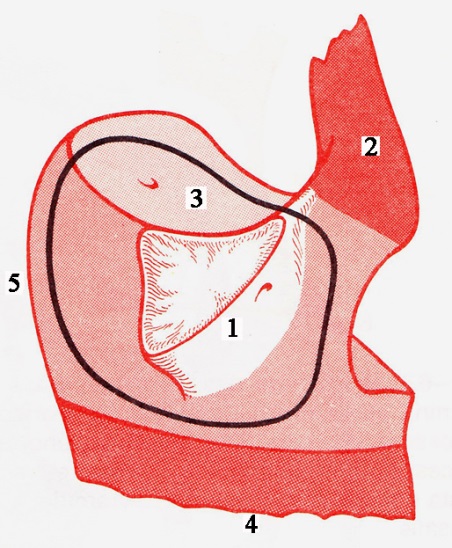 1
4
Faller
(linke Seite)
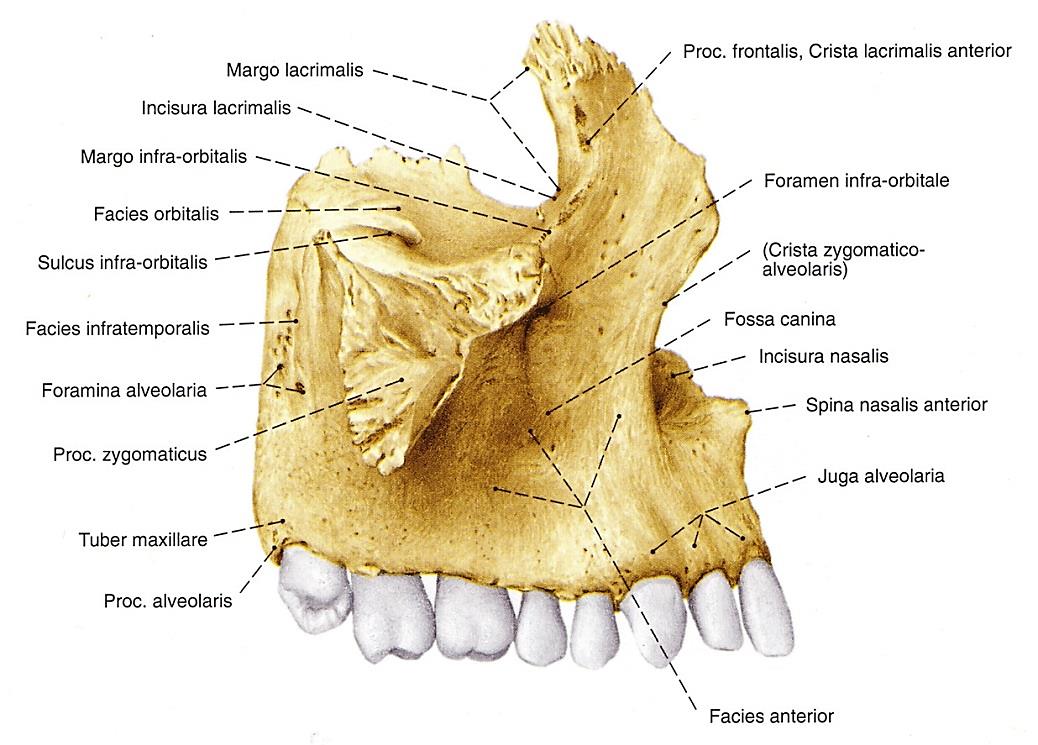 Aspectus lateralis
1 Processus zygomaticus
2 Processus frontalis
3 Facies orbitalis
4 Processus alveolaris
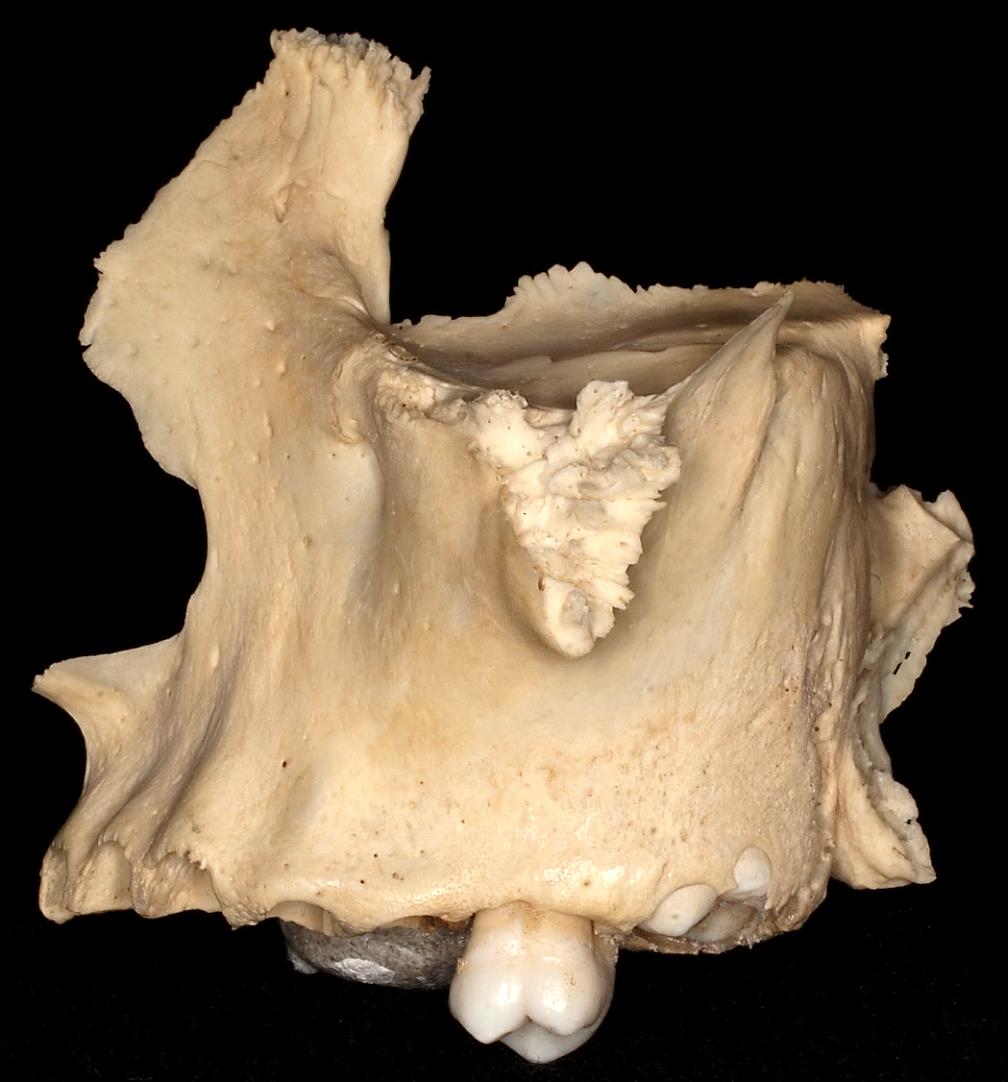 2
3
Sobotta
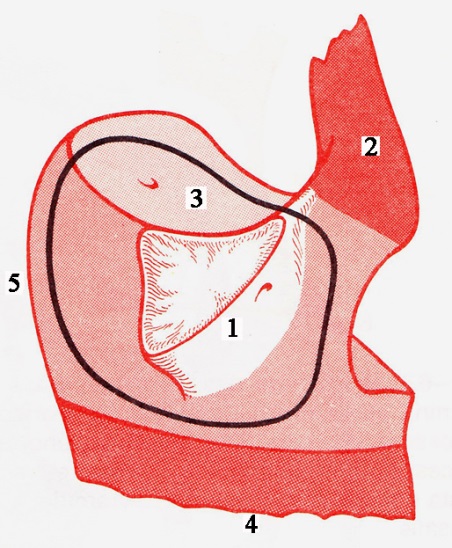 1
4
Faller
(rechte Seite)
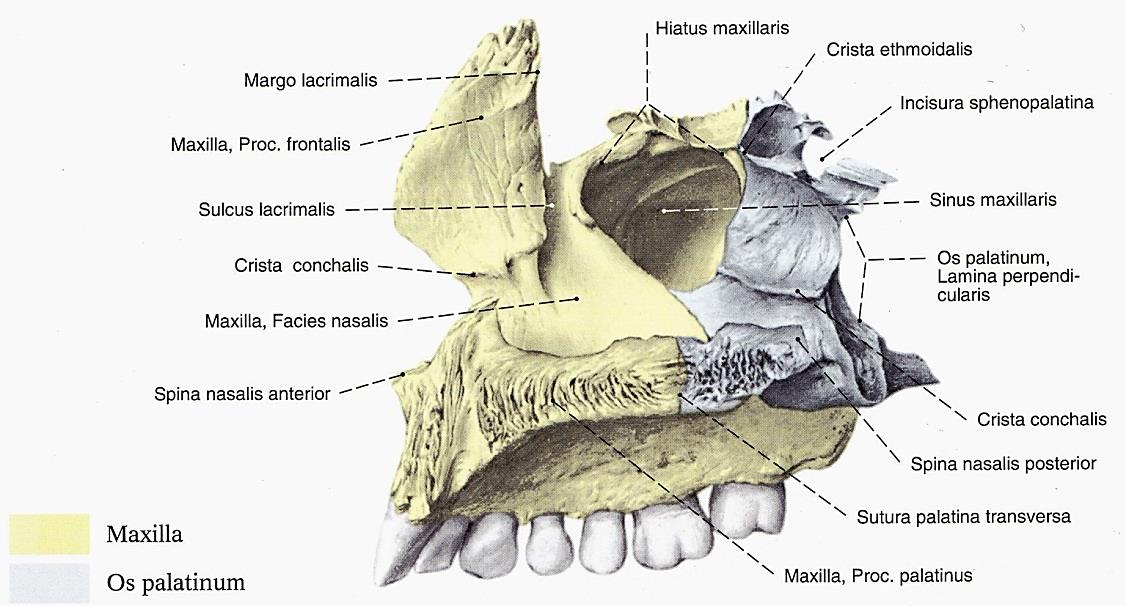 Aspectus medialis
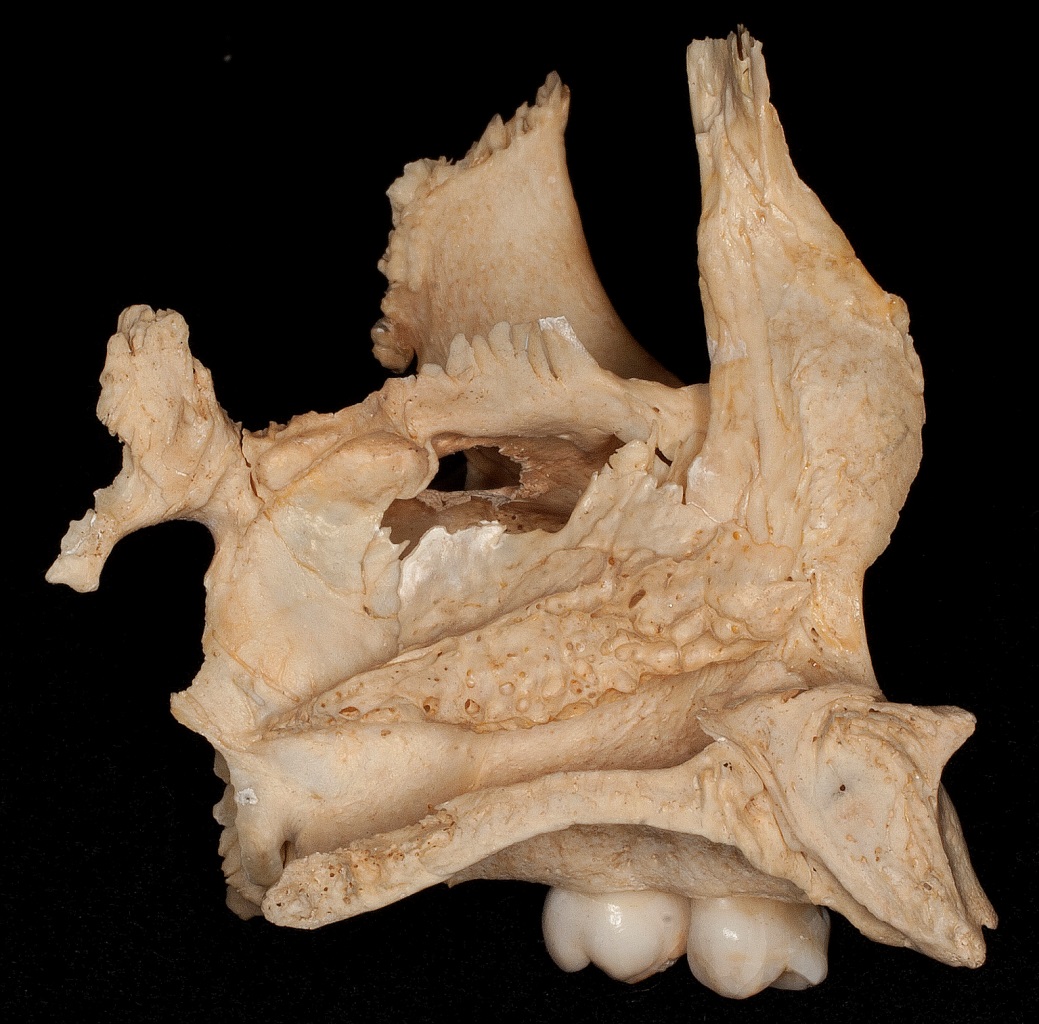 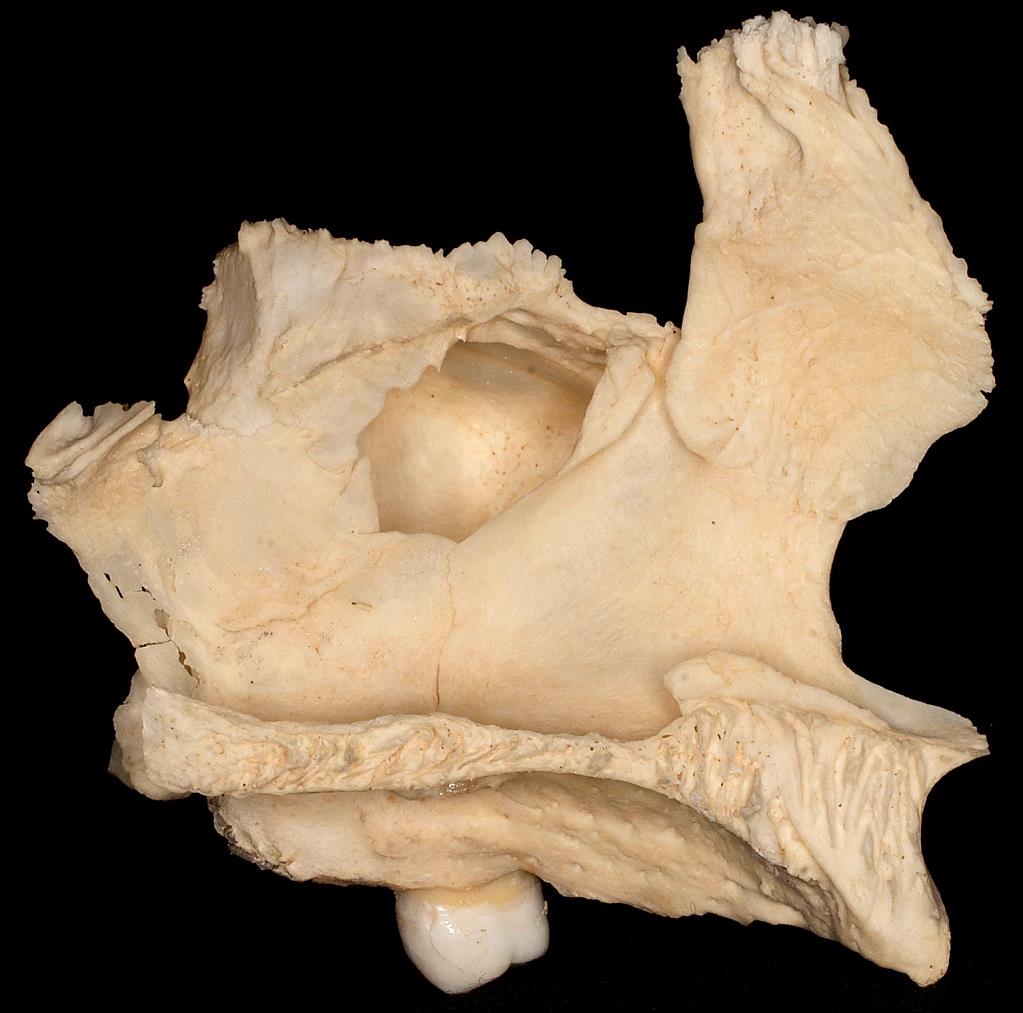 Sobotta
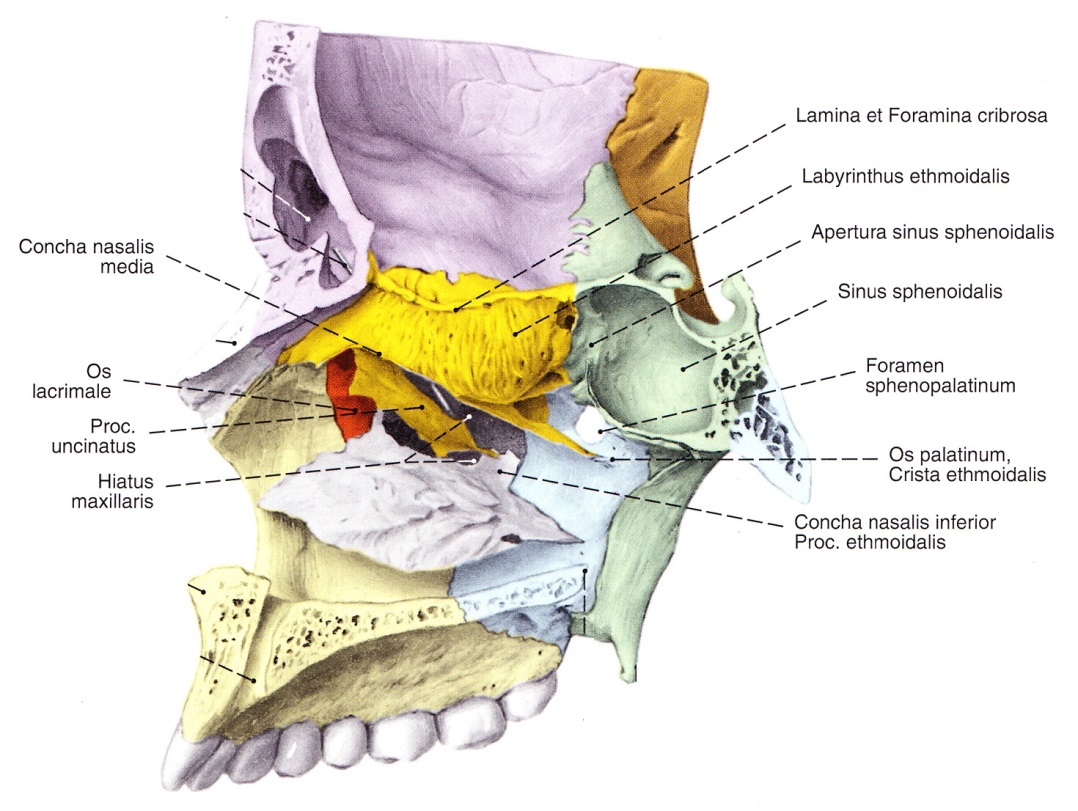 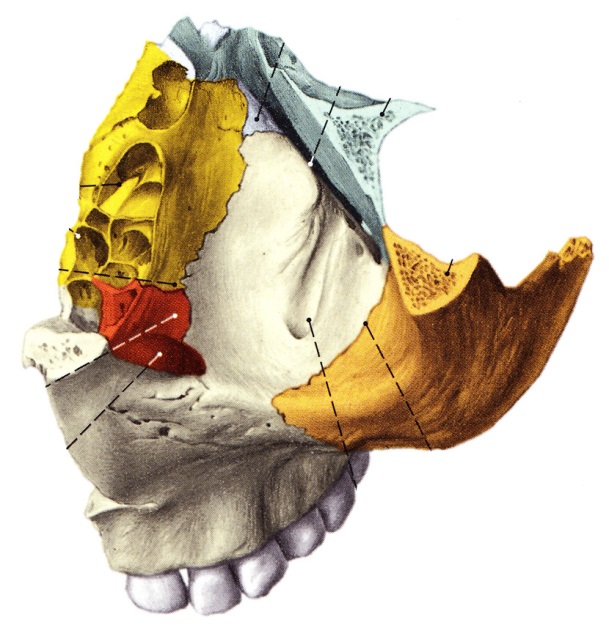 Aspectus superior
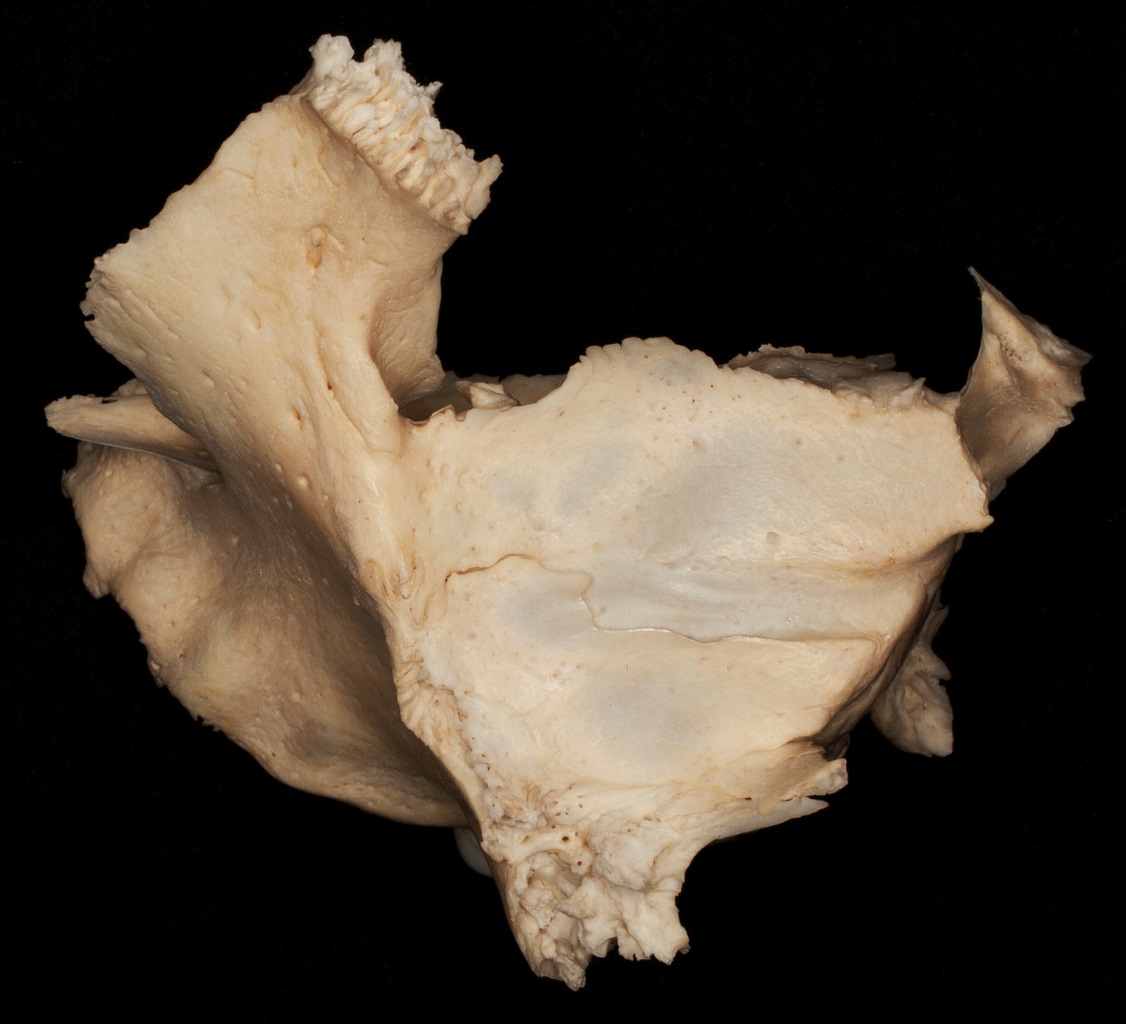 Sobotta
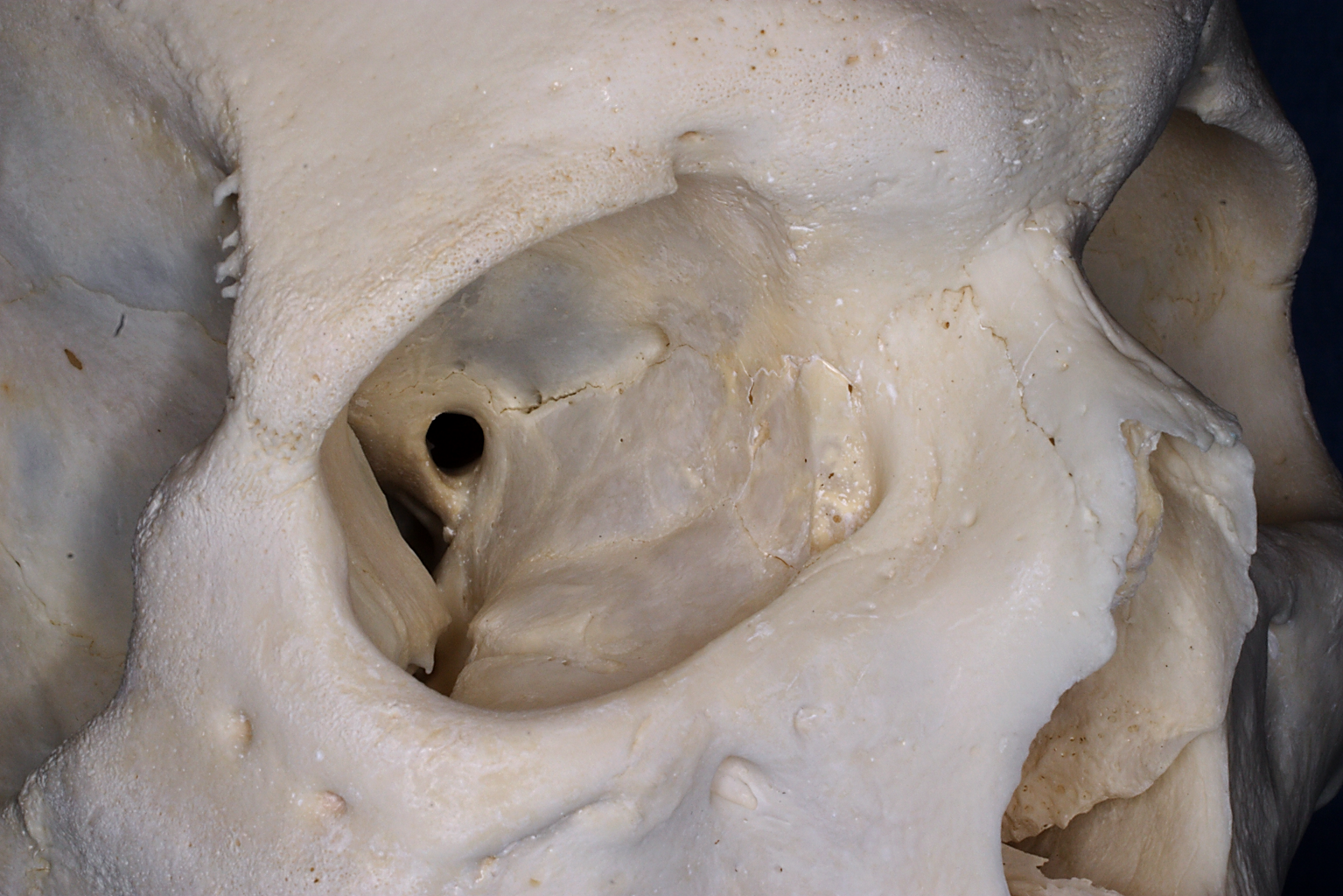 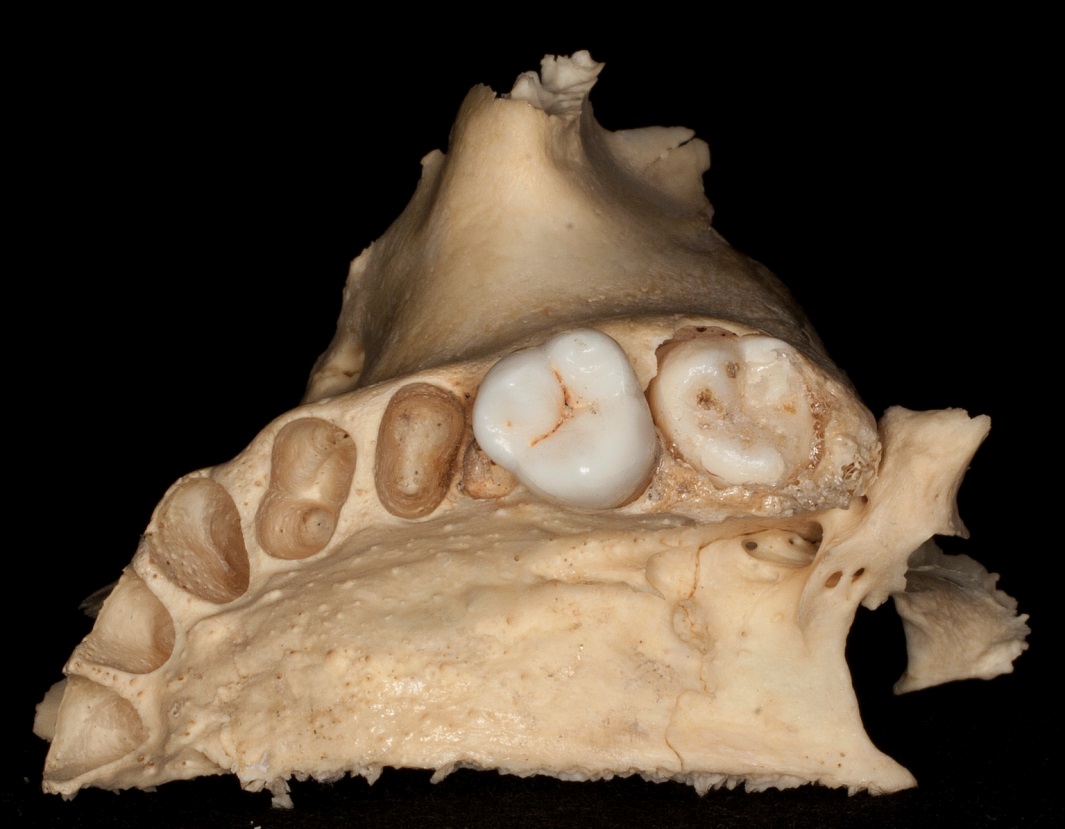 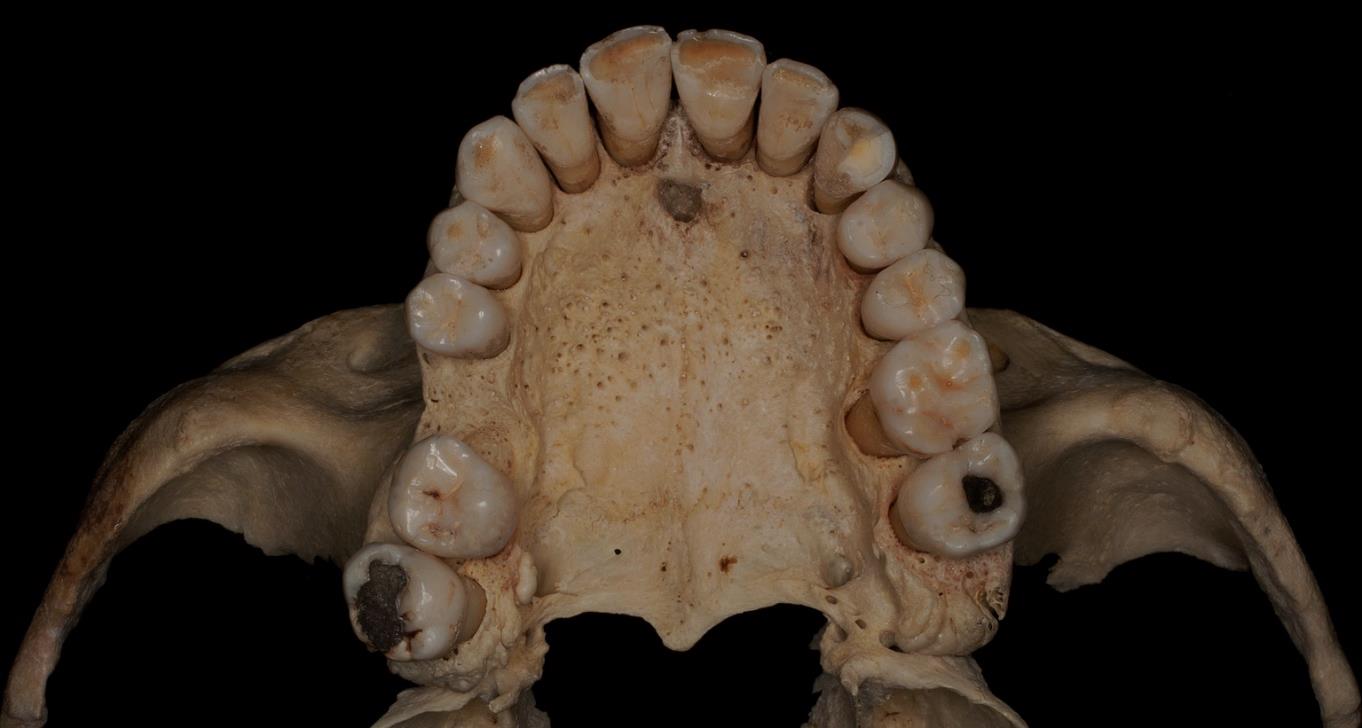 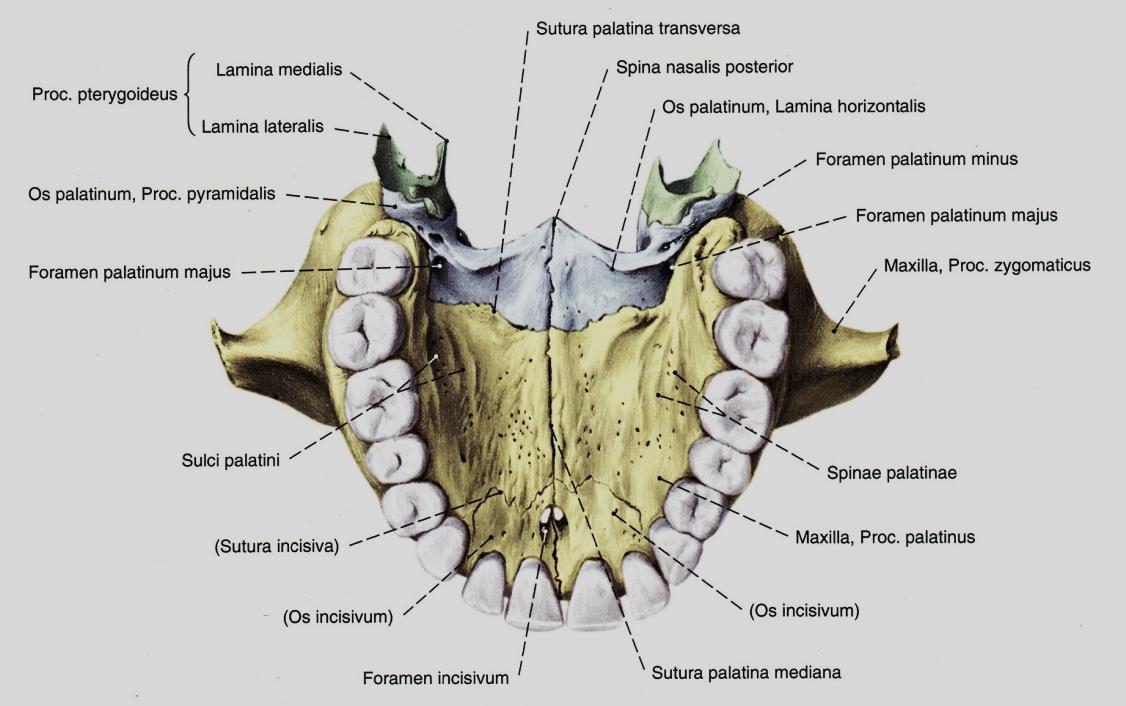 Aspectus inferior
Sobotta
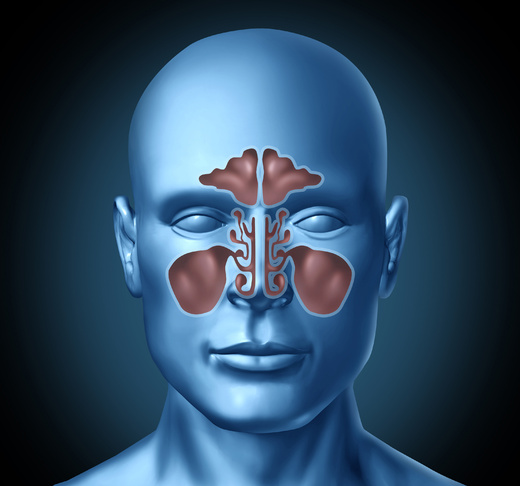 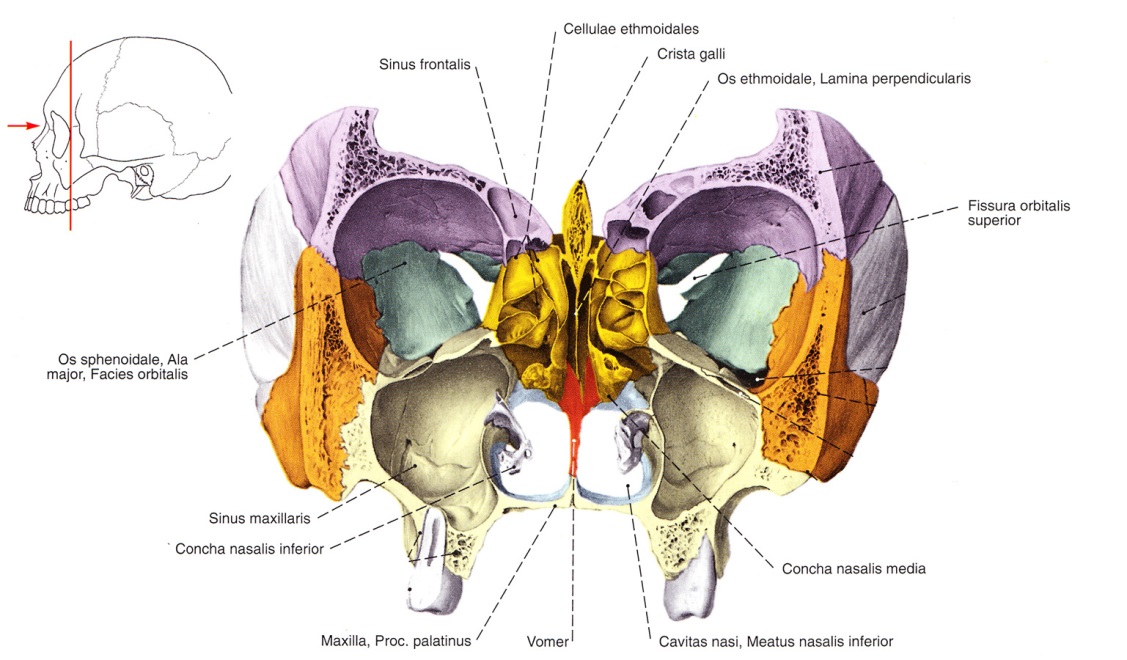 http://www.almanahmedical.eu
Sobotta
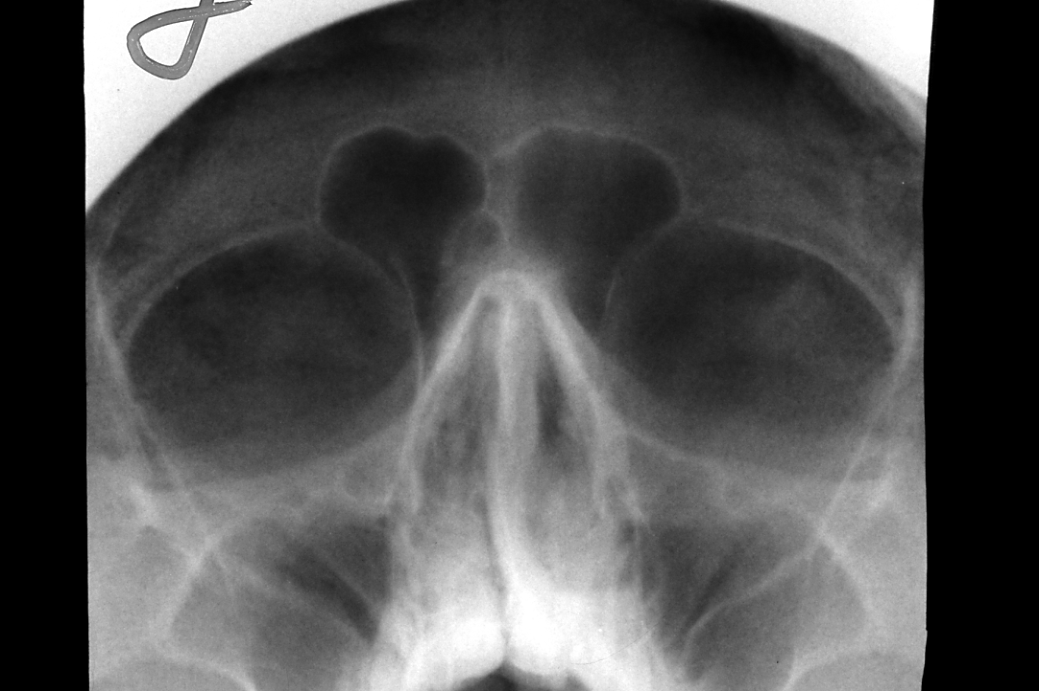 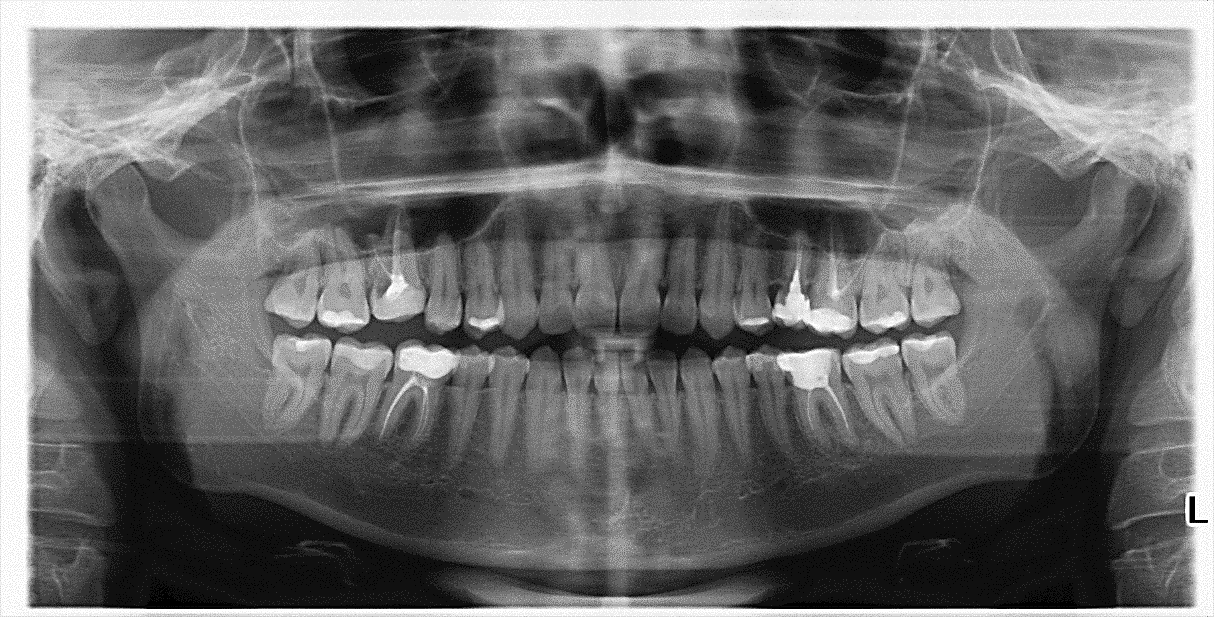 Florian Dental – Dr. S. Kovách
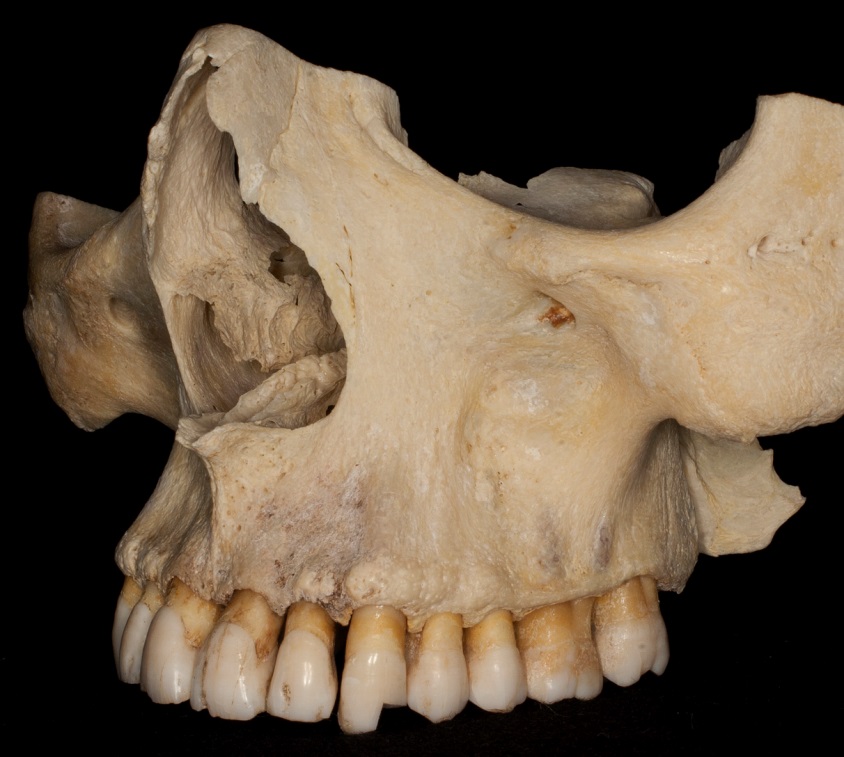 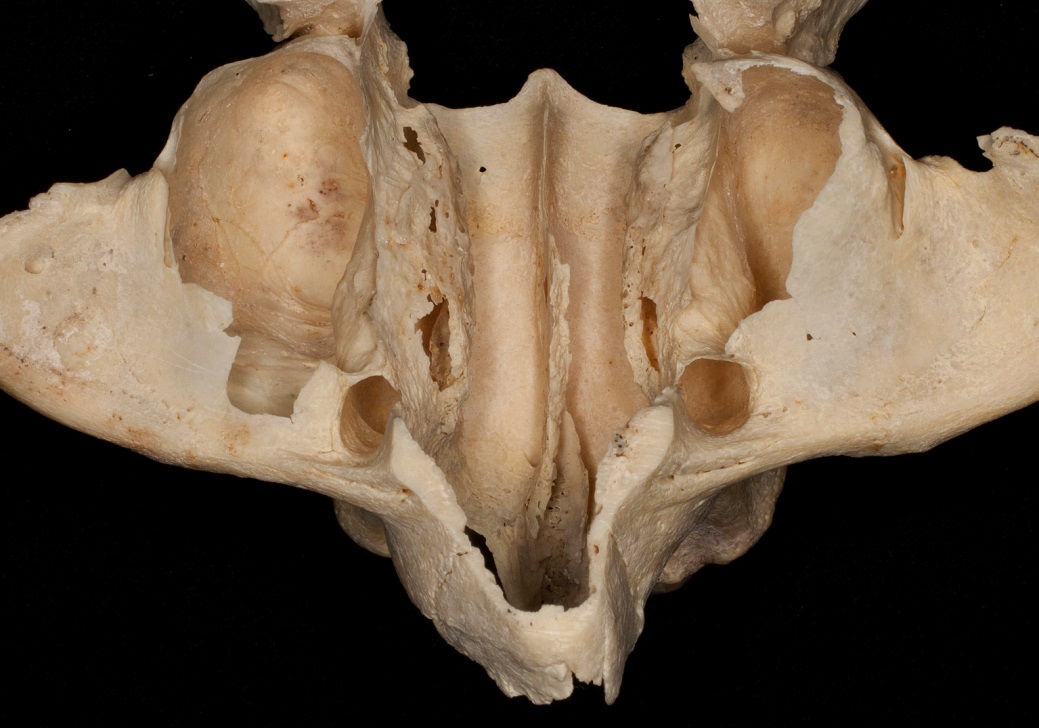 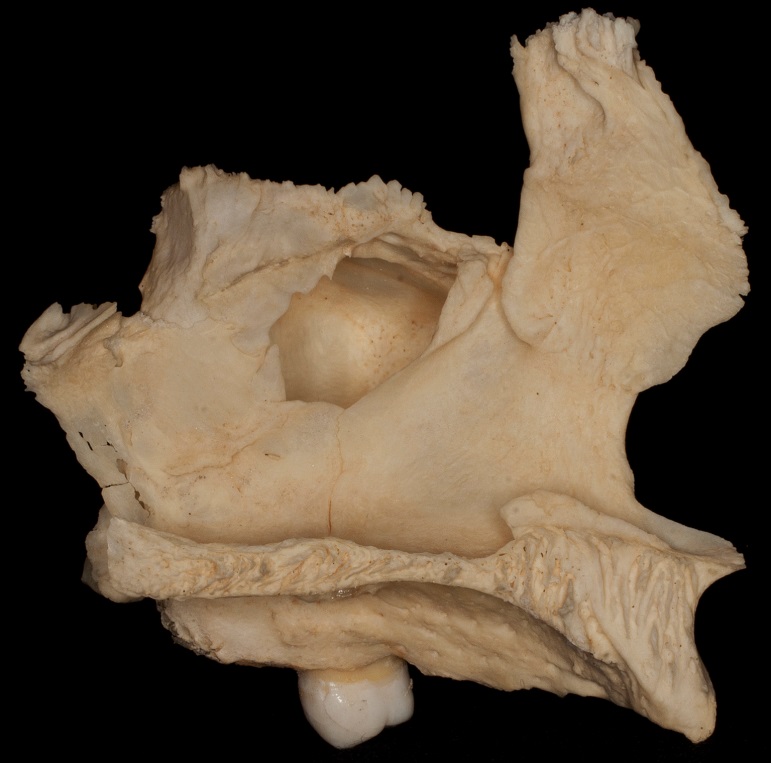 Fehér
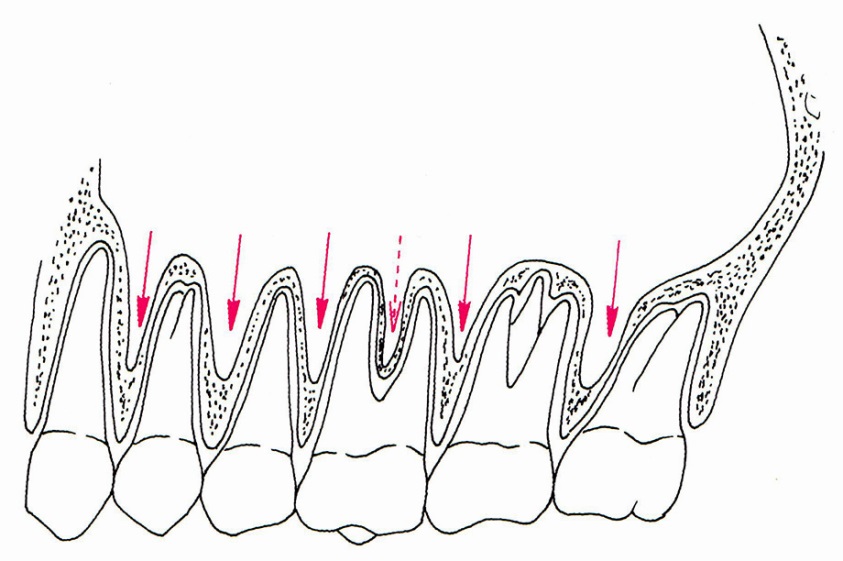 Fehér
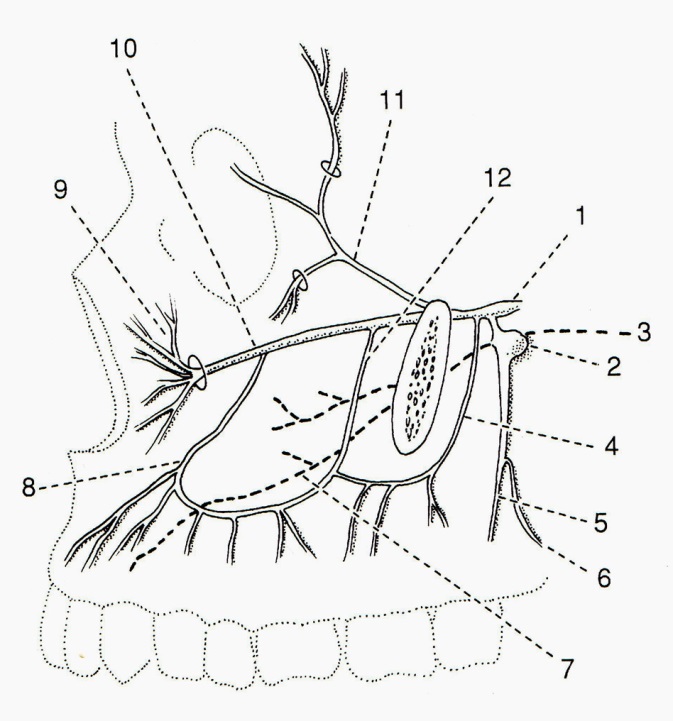 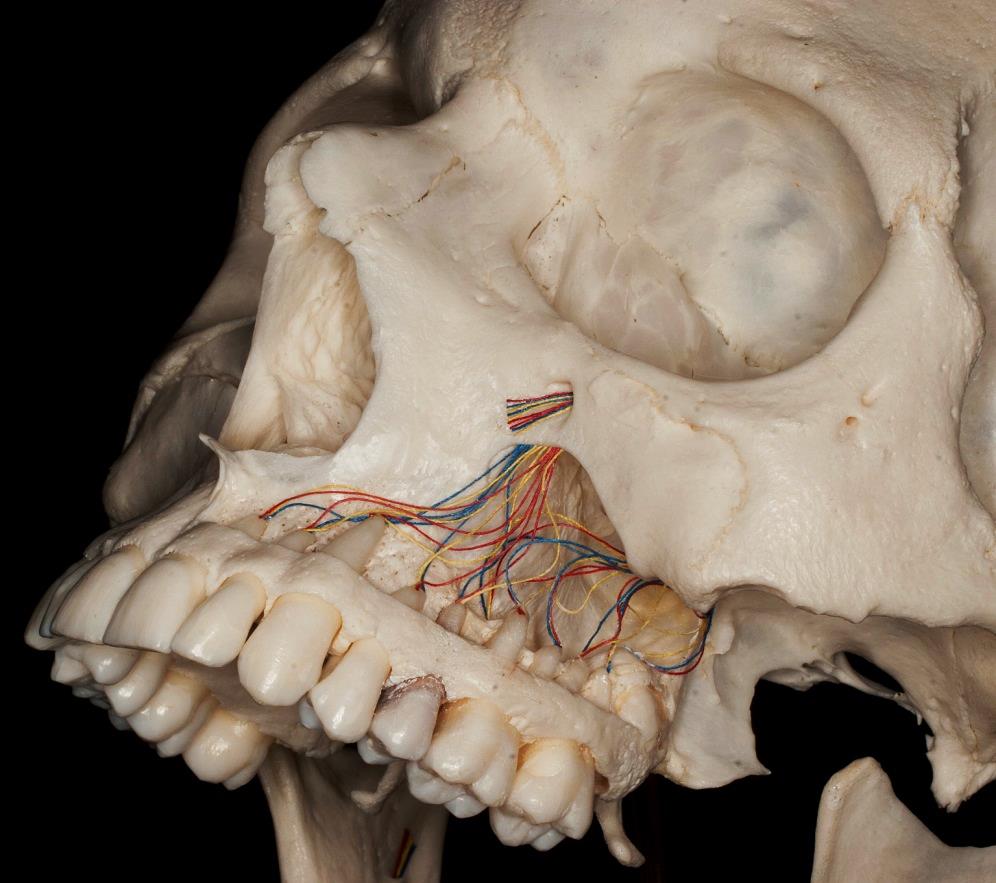 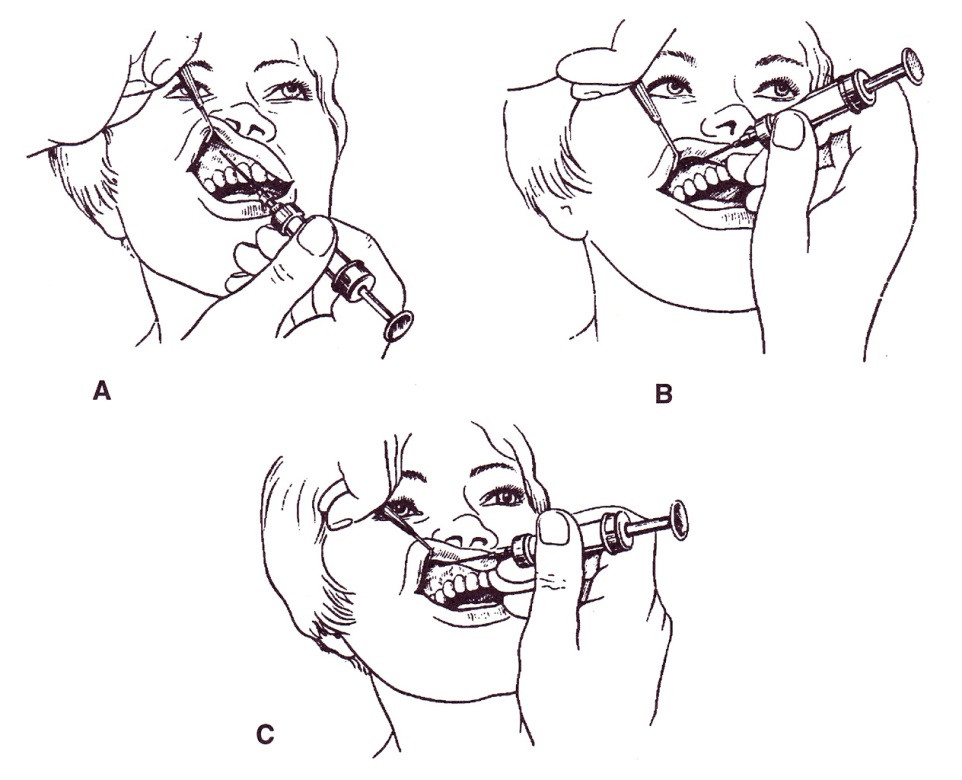 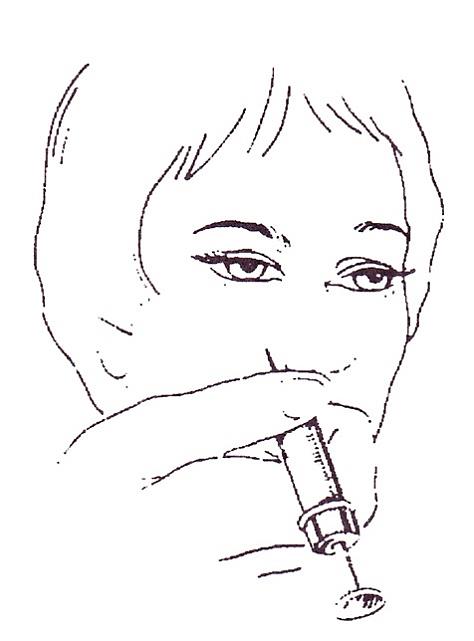 Szél
Szél
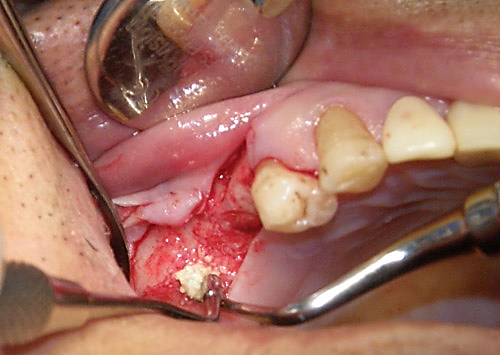 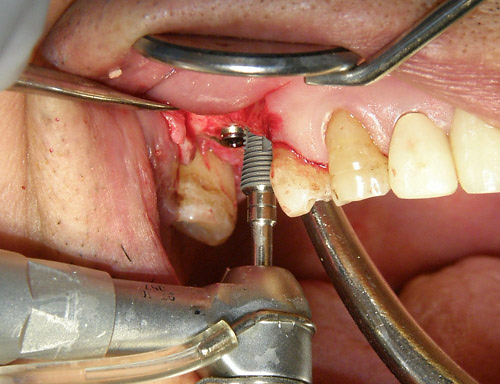 http://www.hc-bios.com
Faller
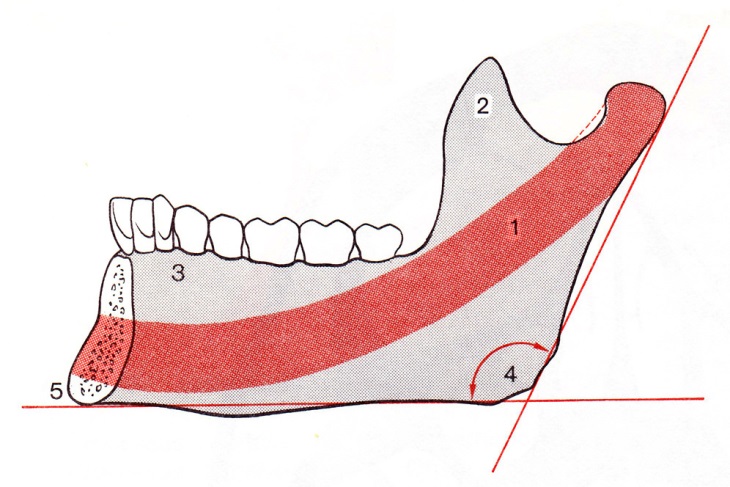 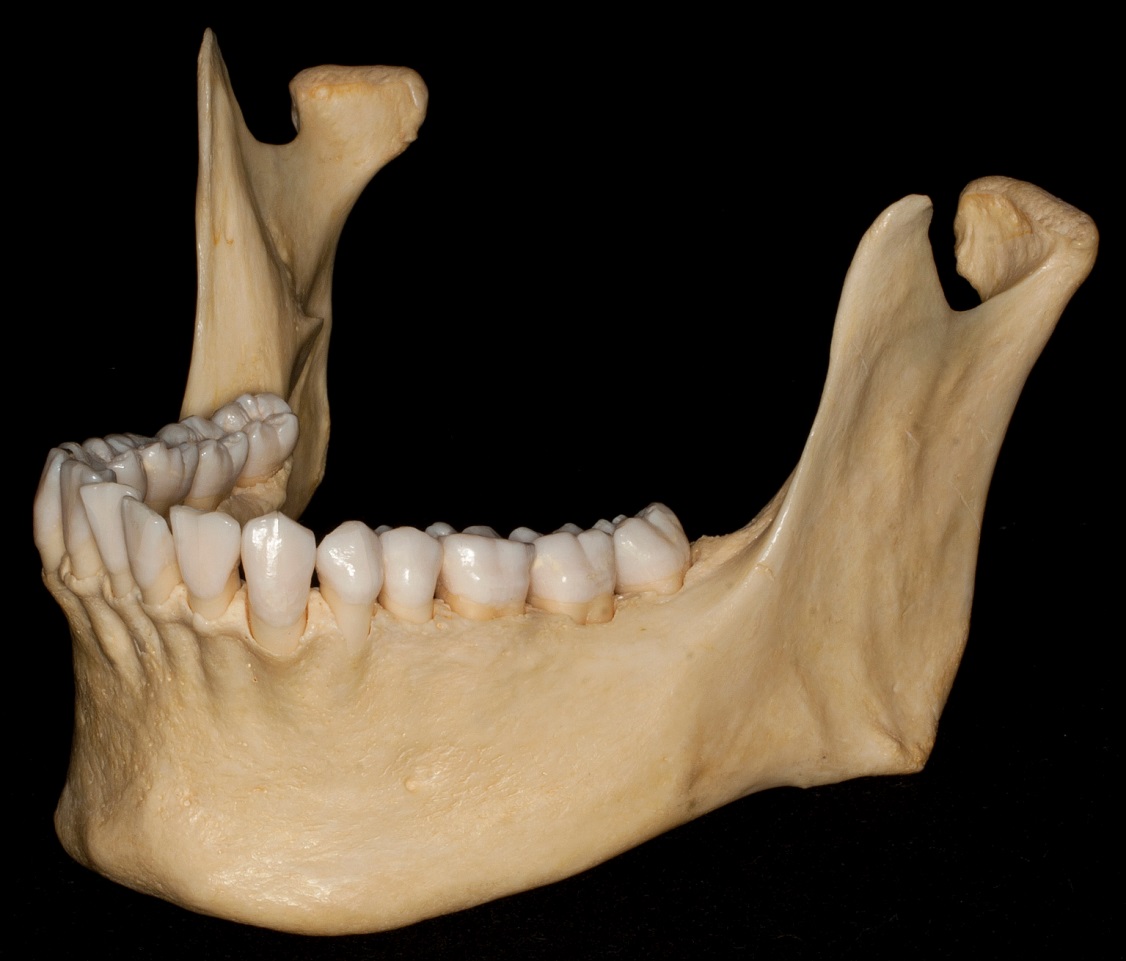 2
1 Ramus mandibulae
2 Processus coronoideus
3 Processus alveolaris
4 Angulus mandibulae
5 Basis mandibulae
1
3
4
5
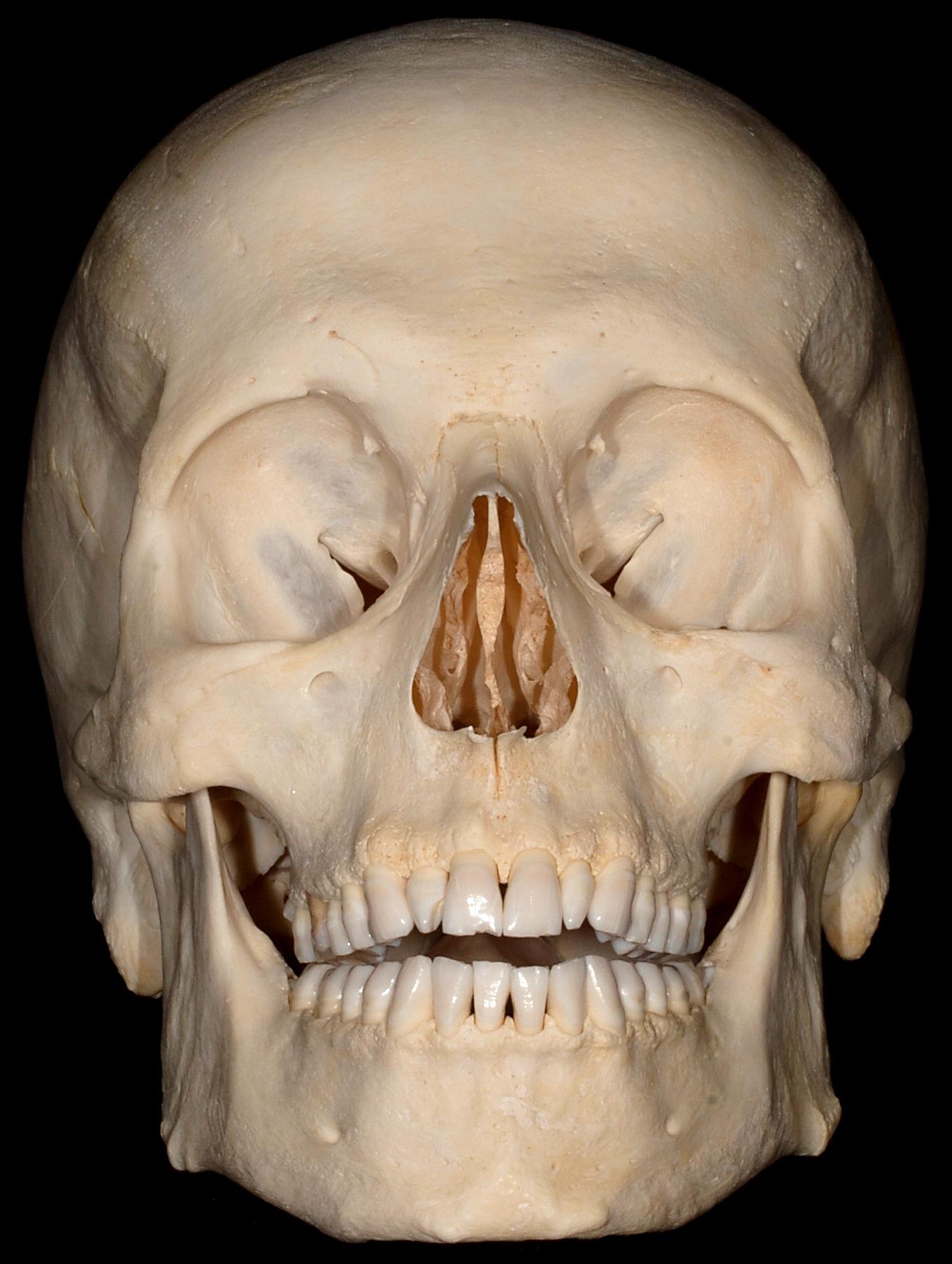 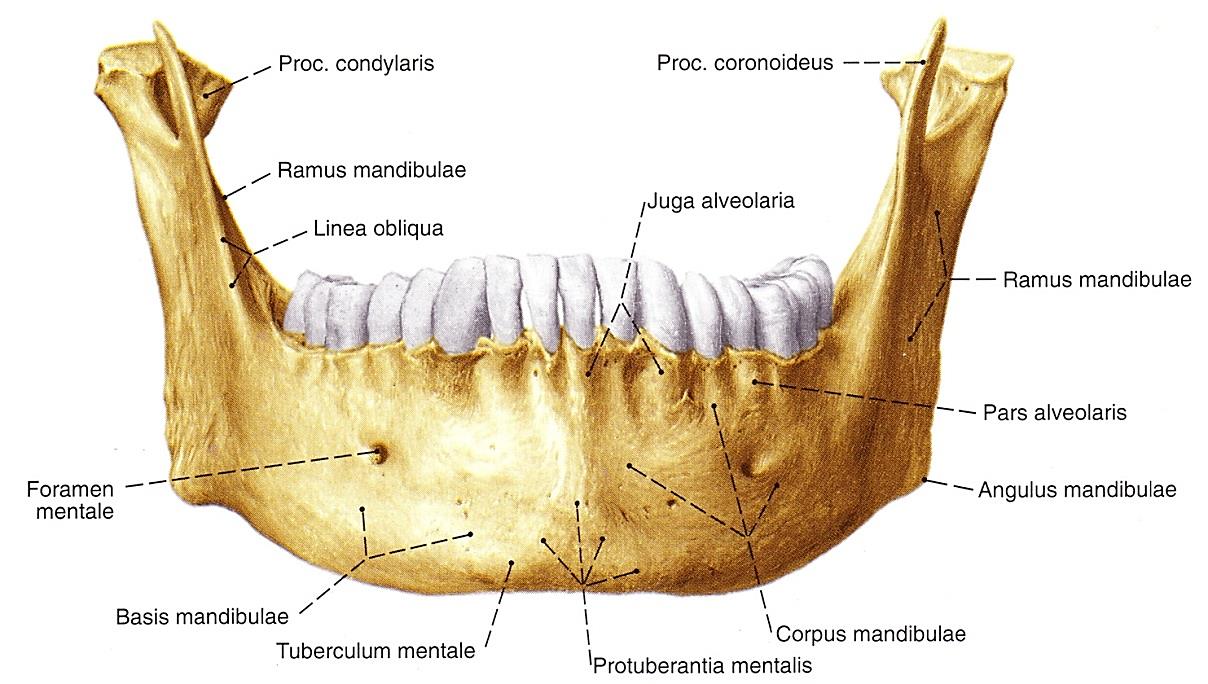 Sobotta
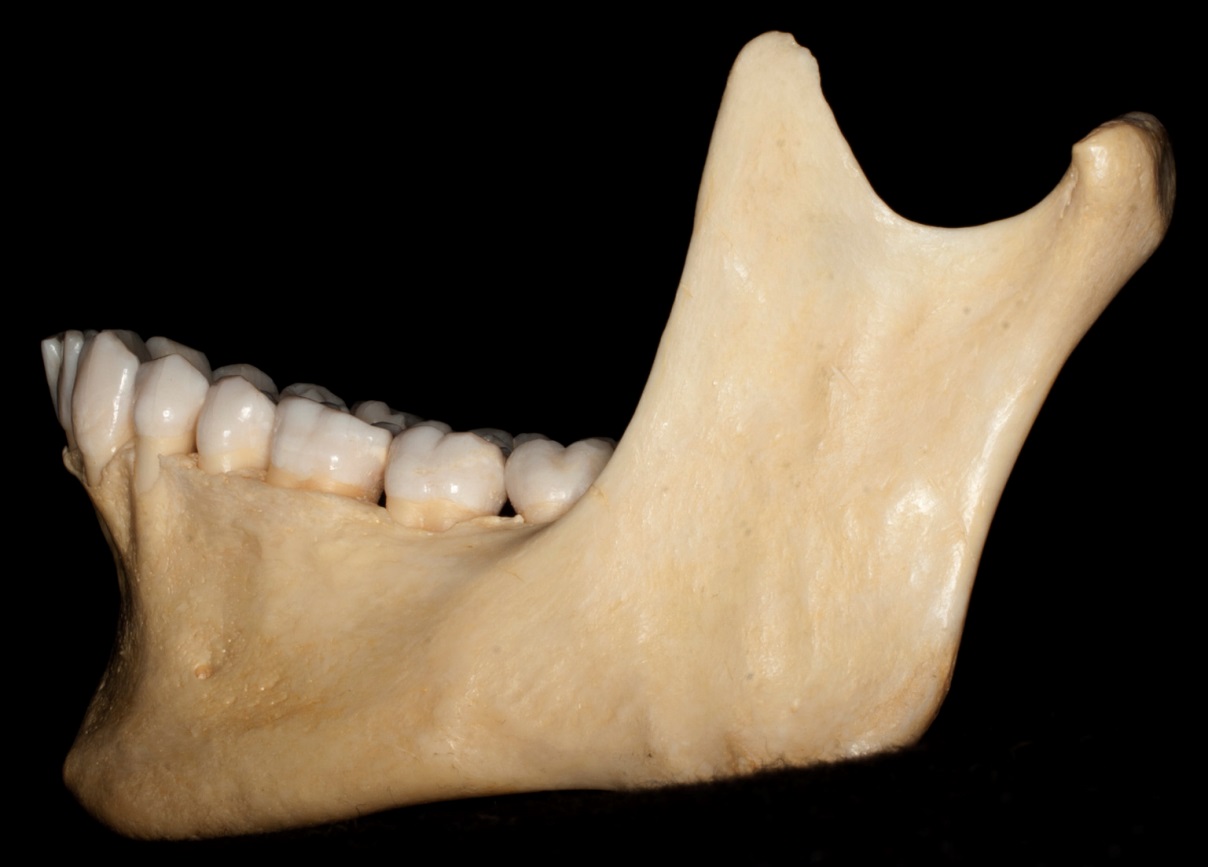 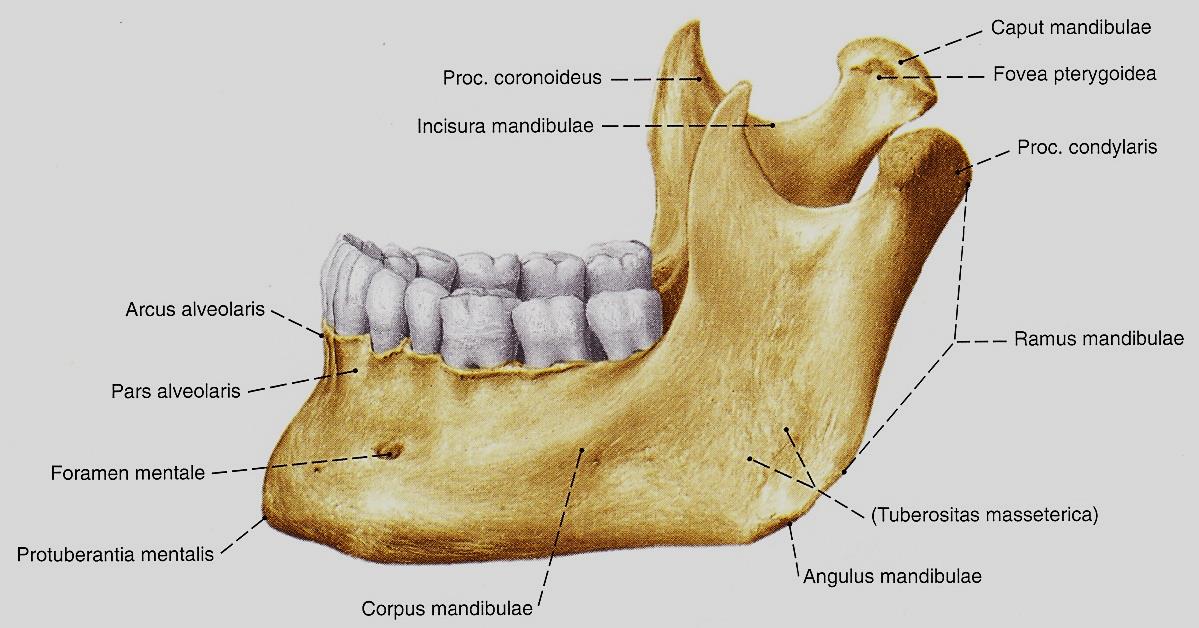 Sobotta
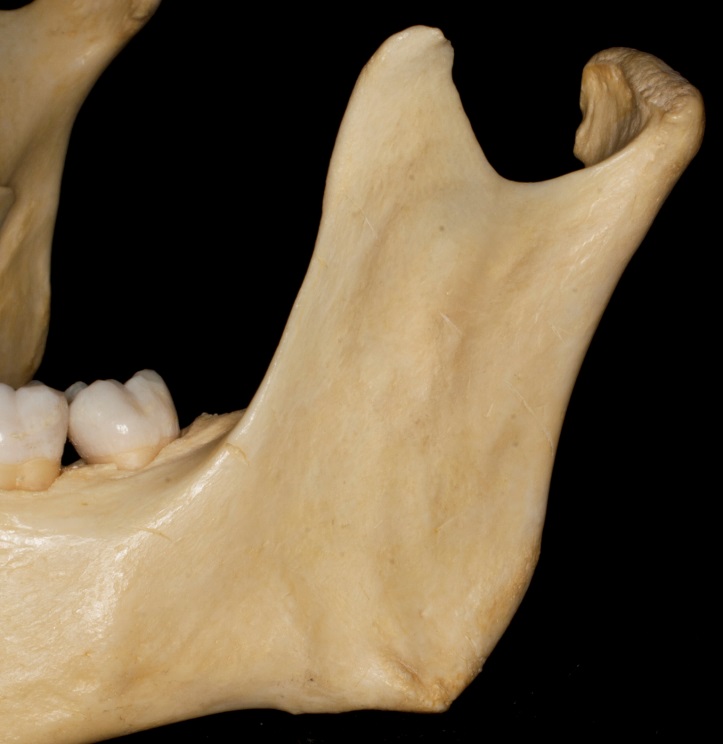 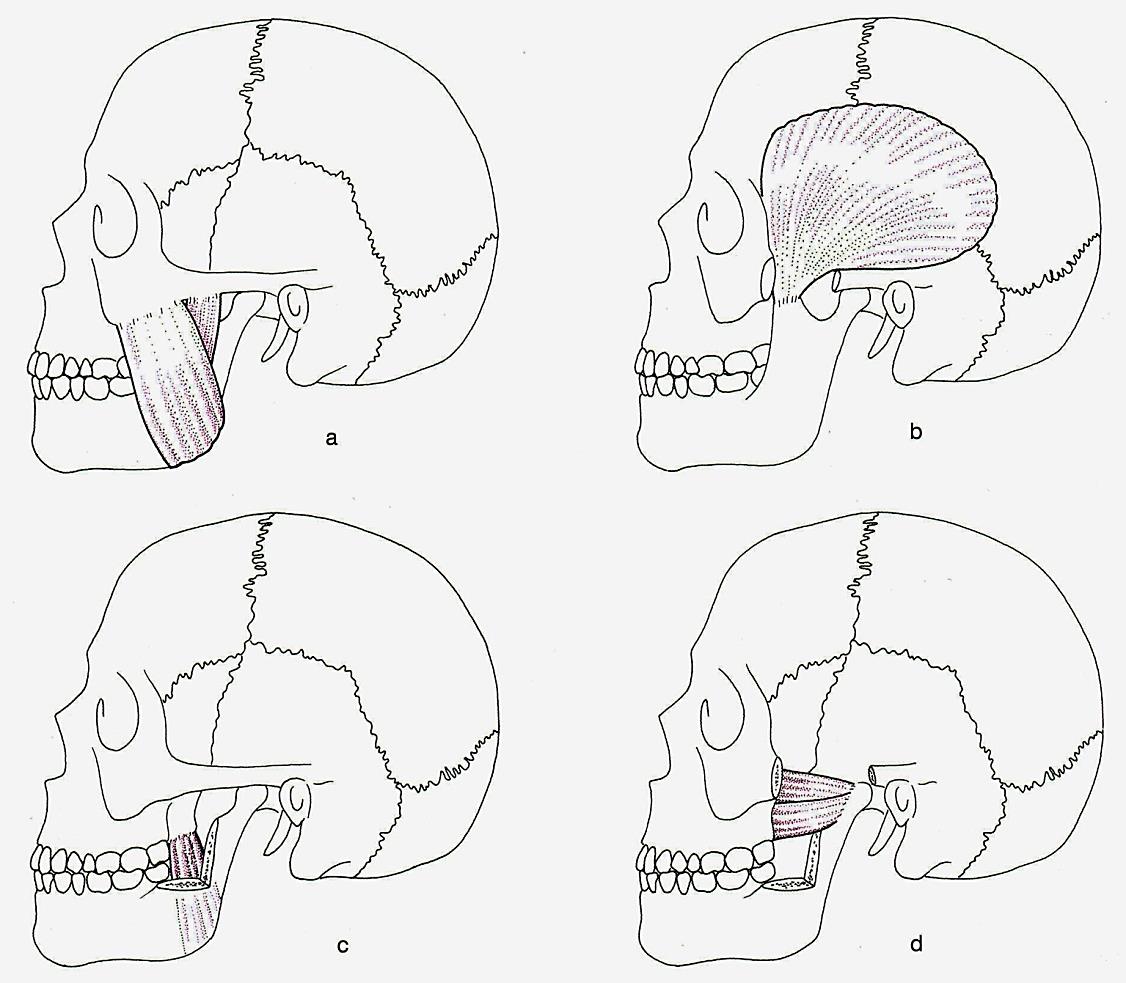 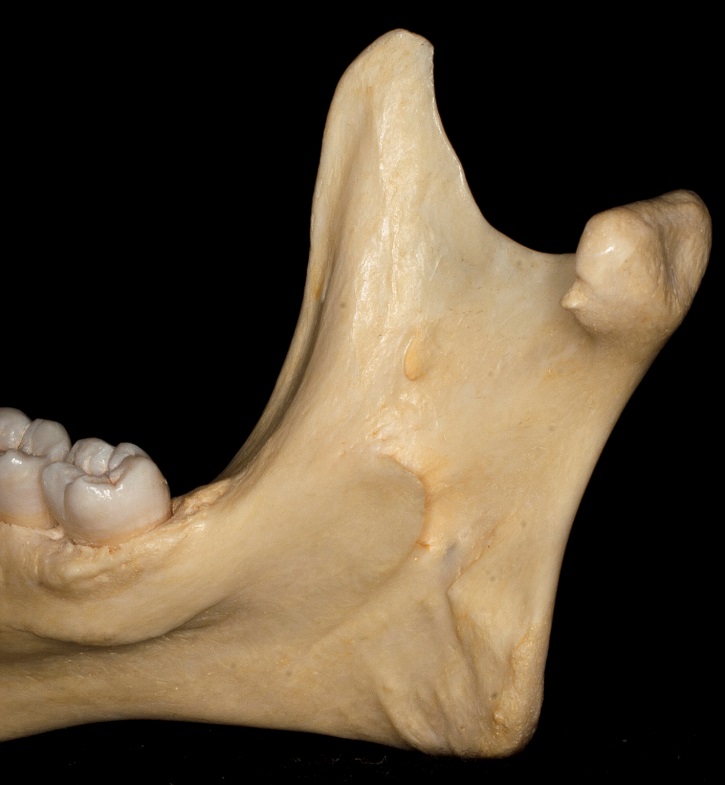 Fehér
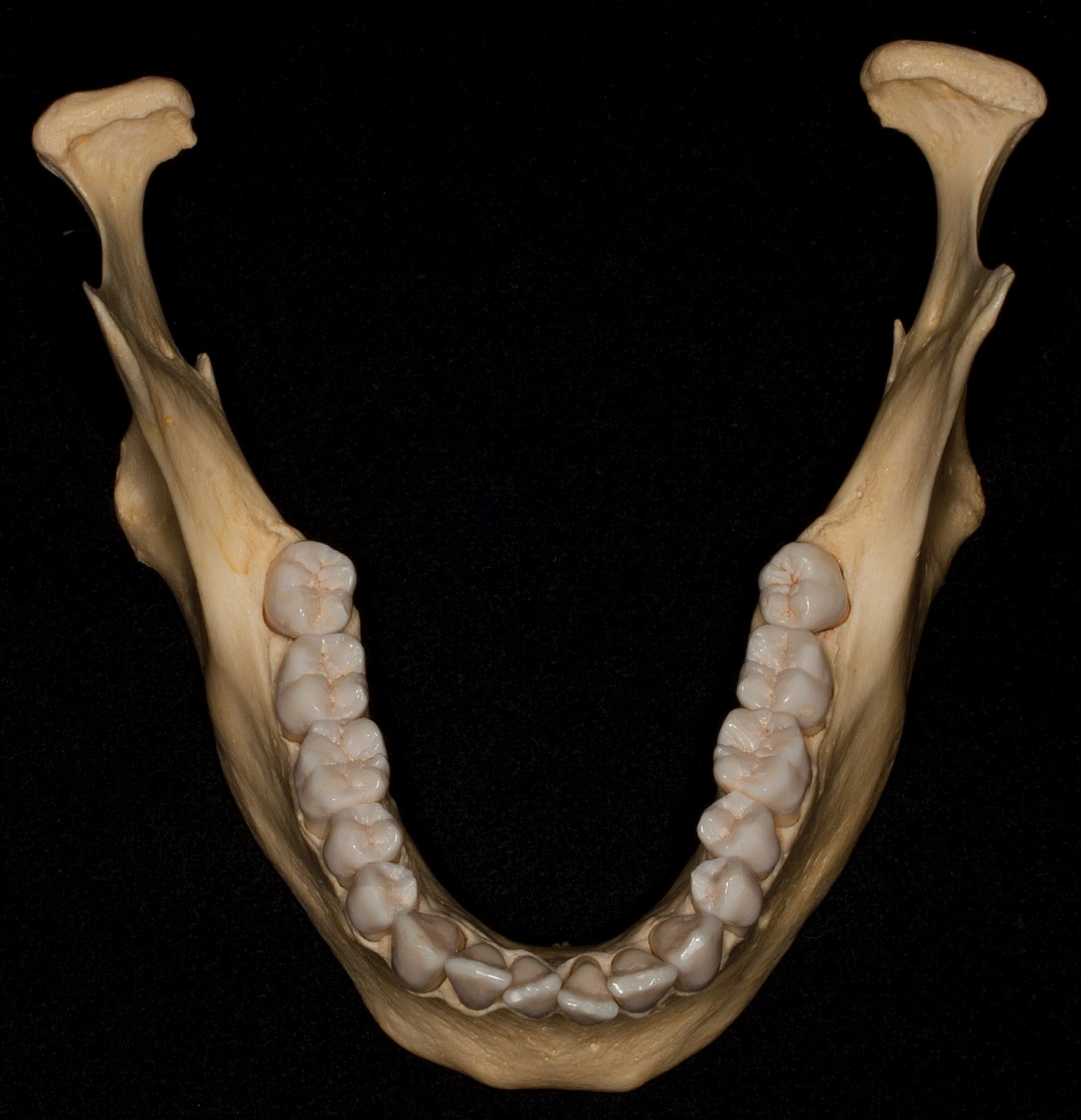 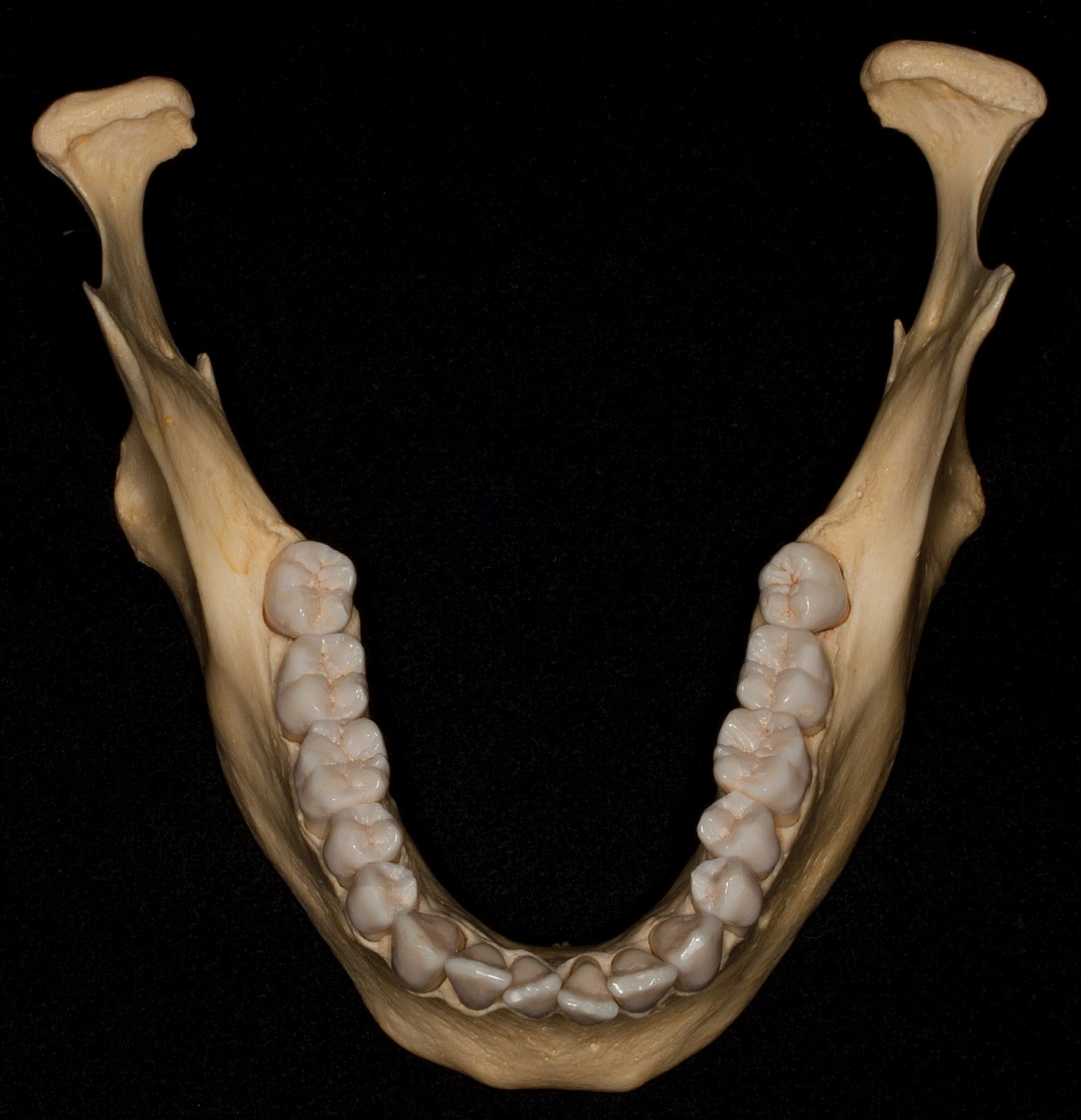 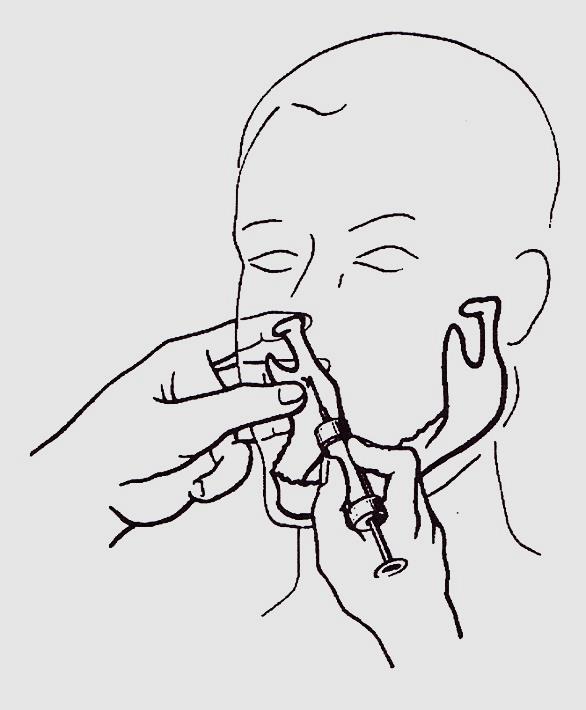 Szél
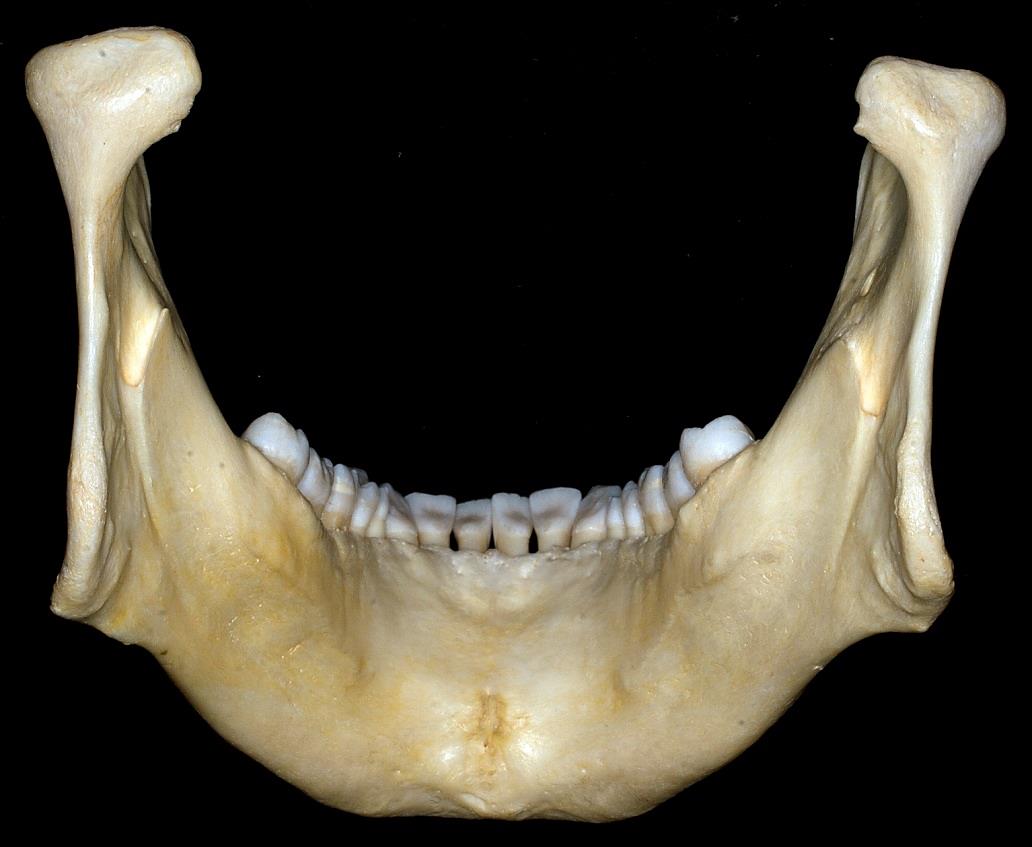 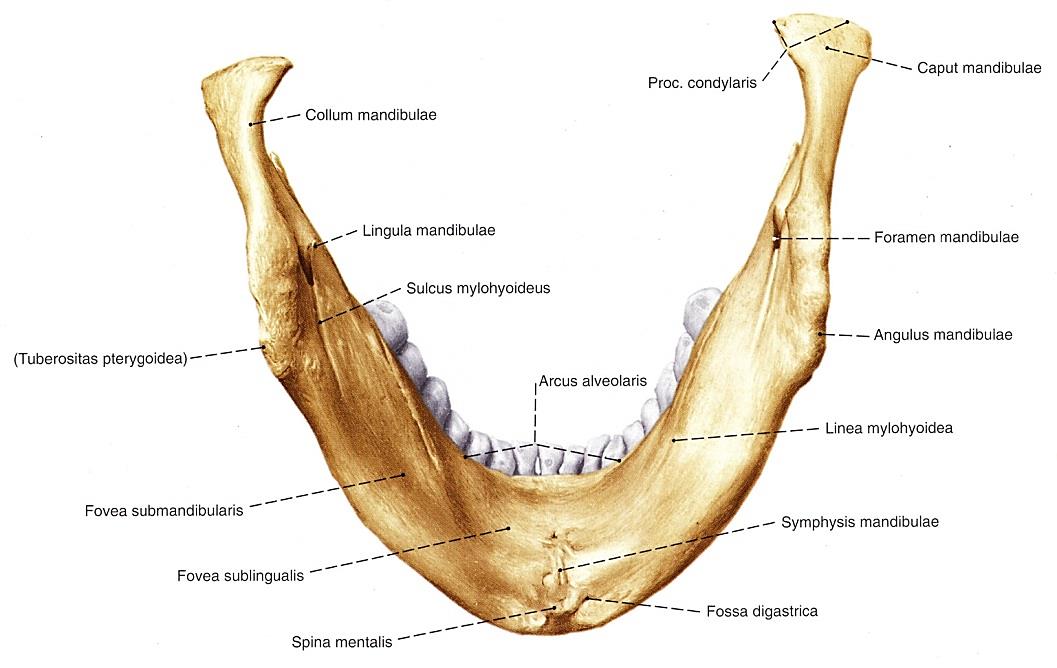 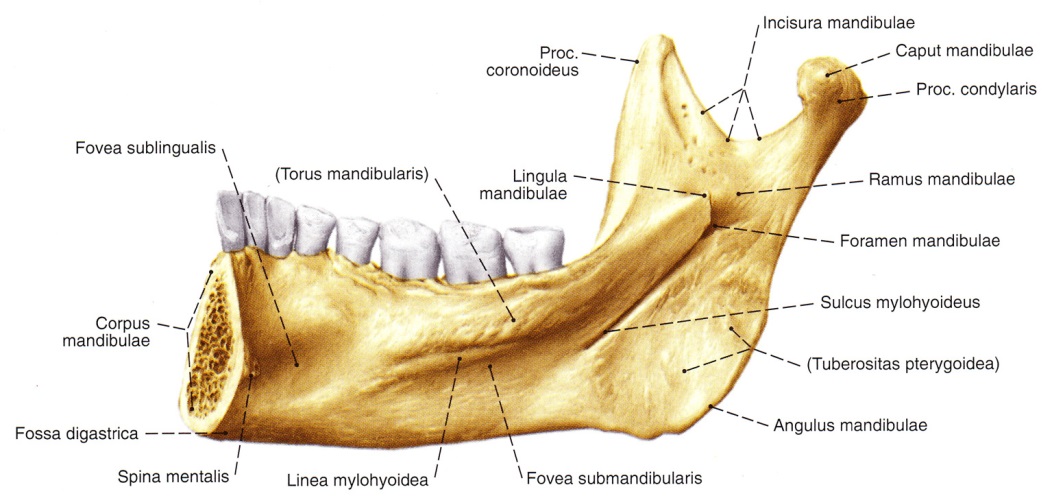 Sobotta
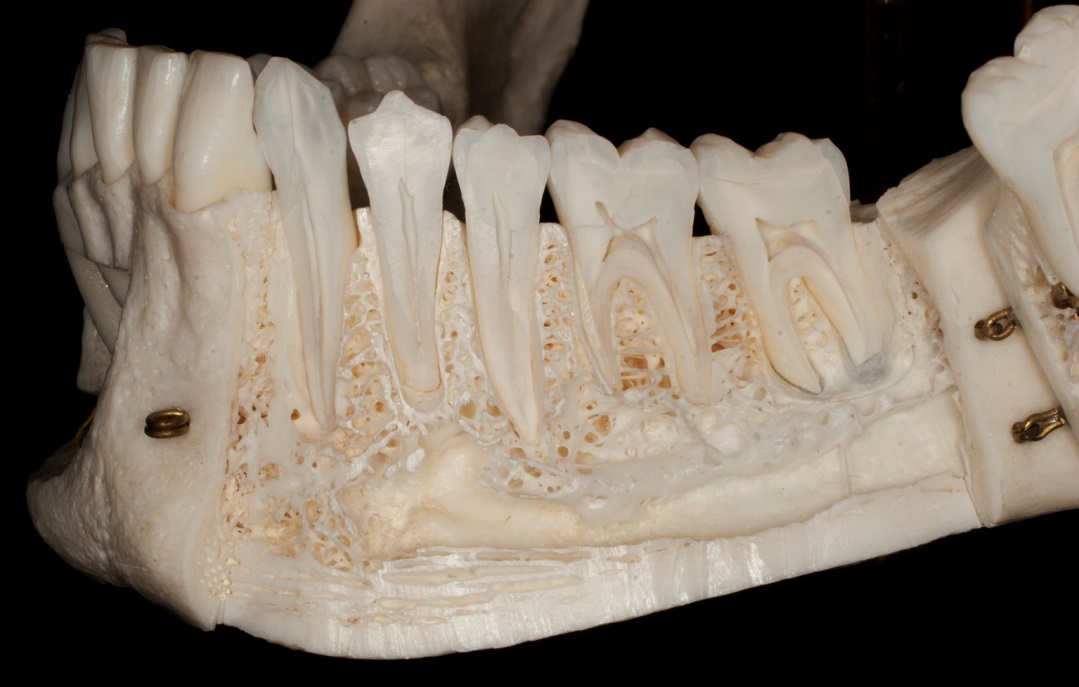 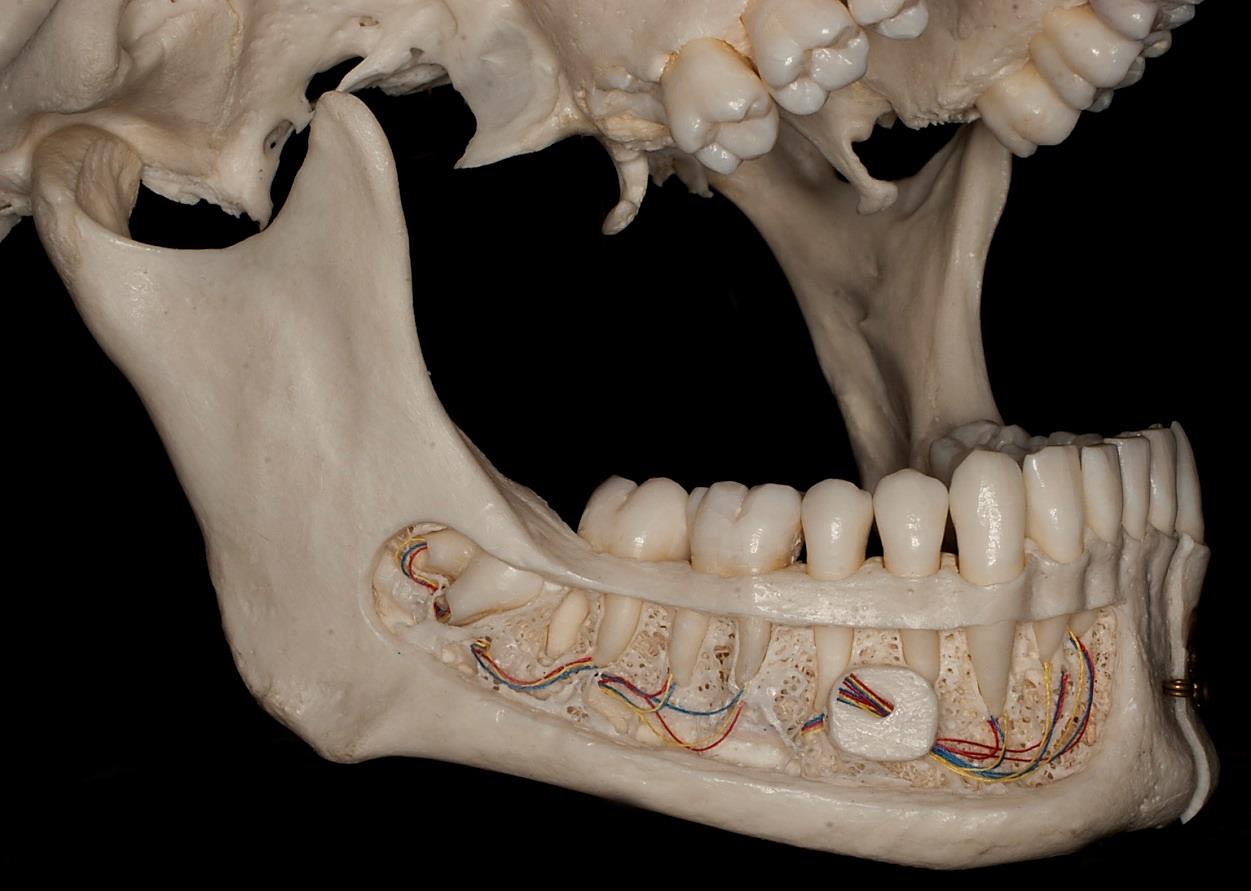 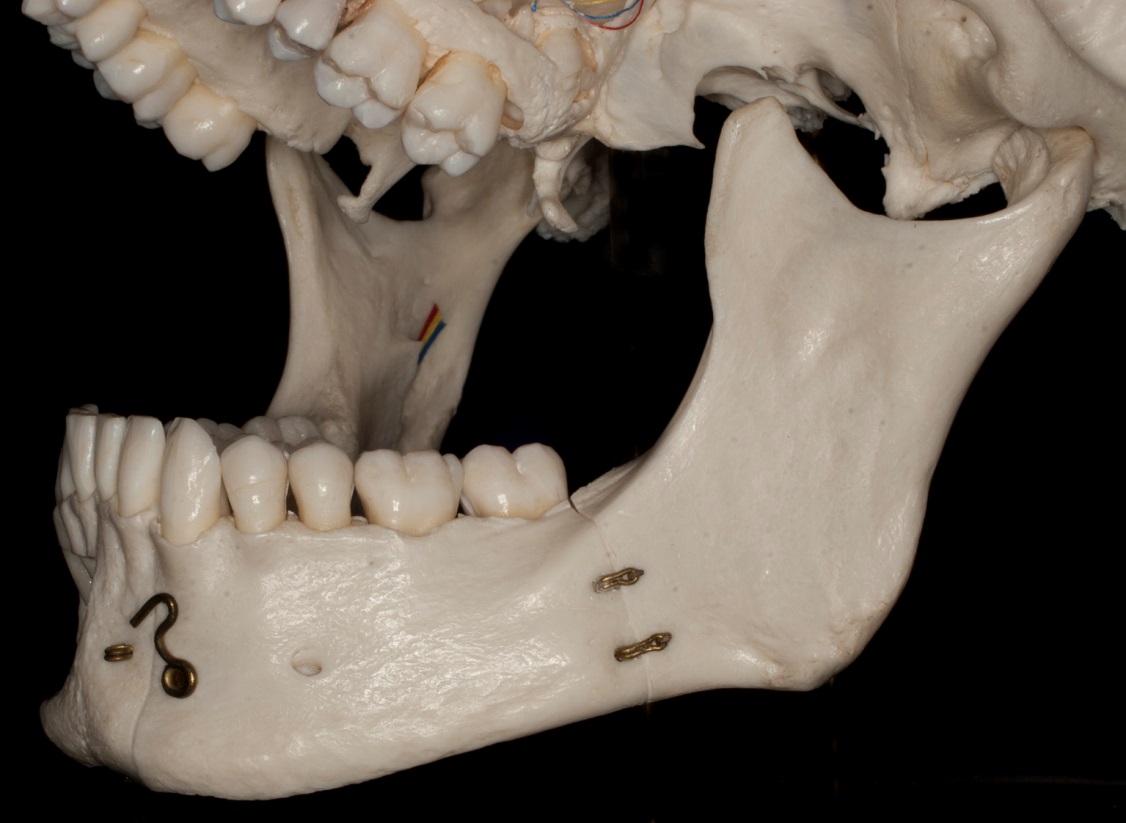 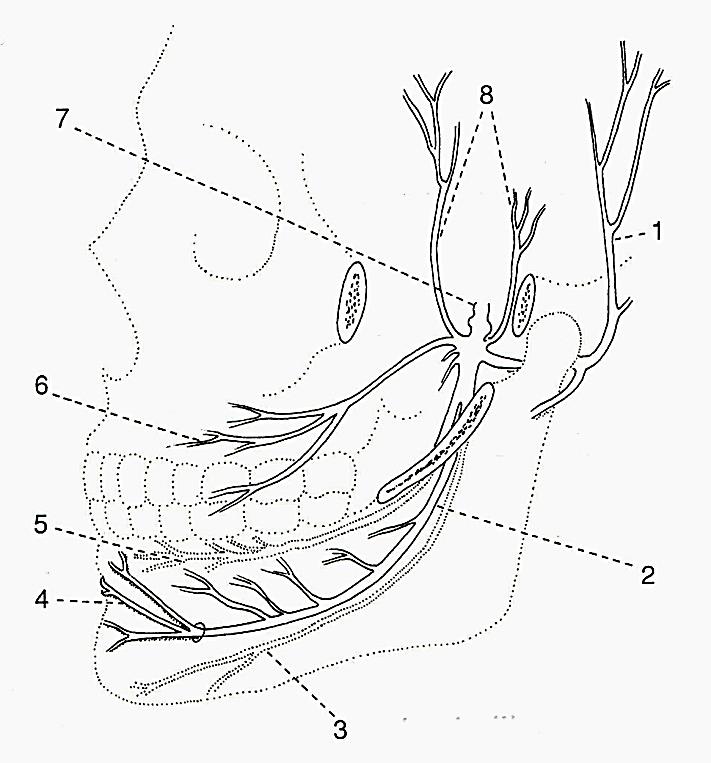 Fehér
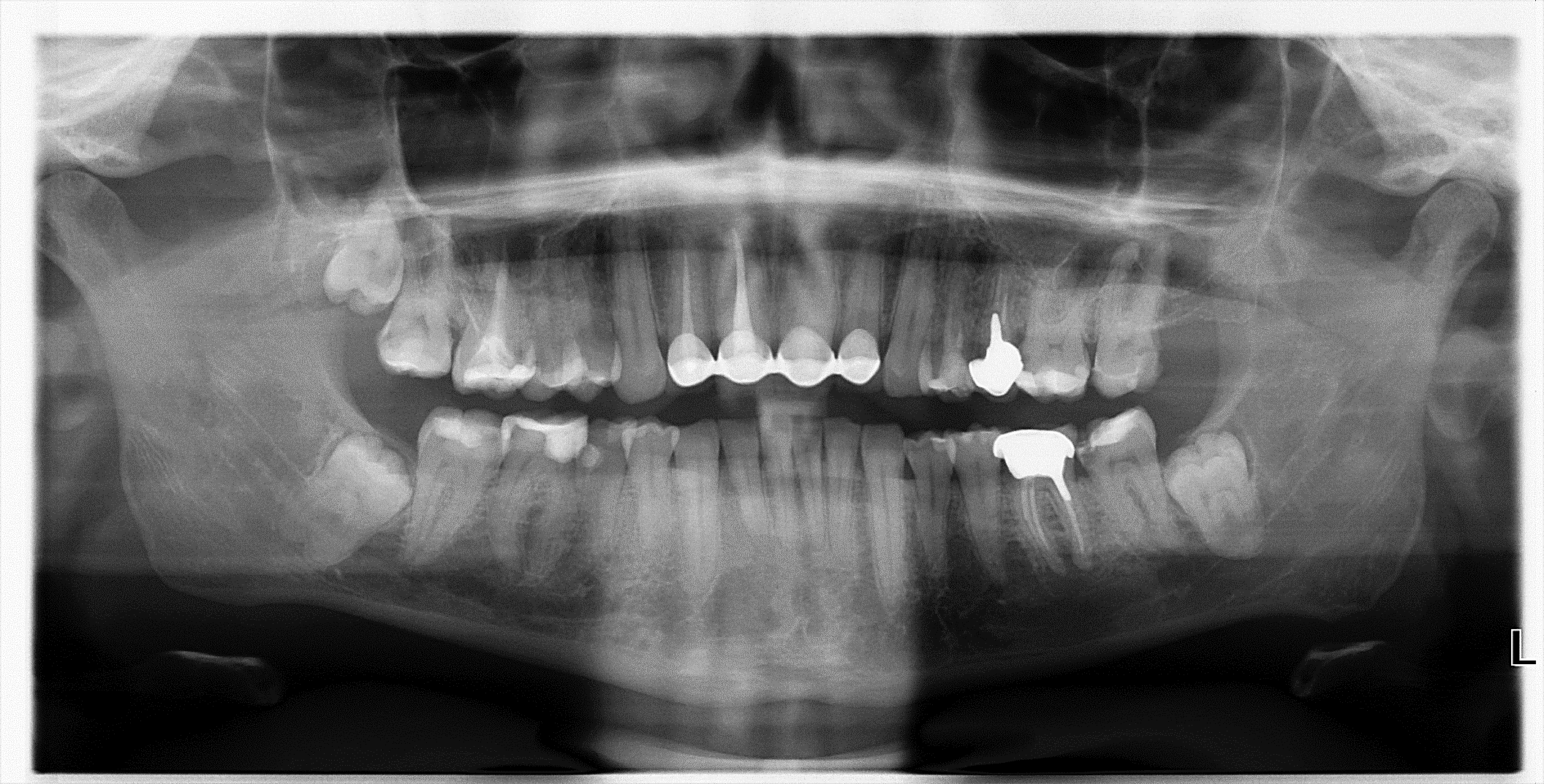 Florian Dental – Dr. S. Kovách
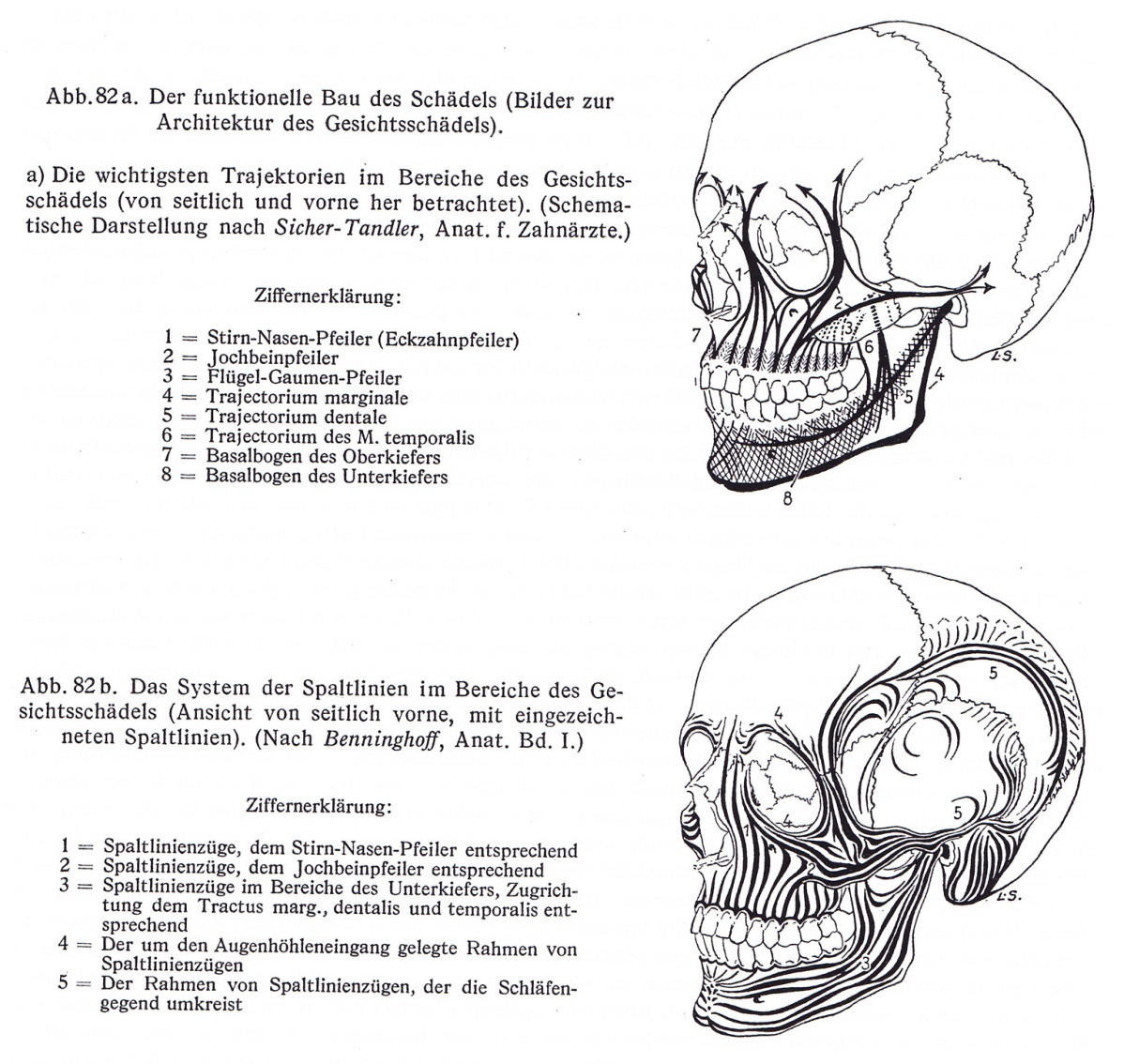 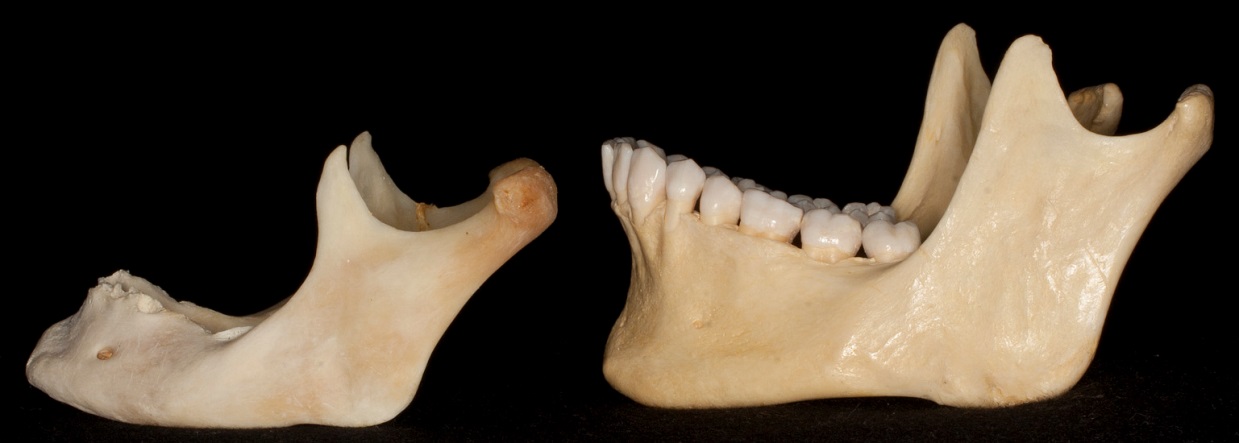 Pernkopf
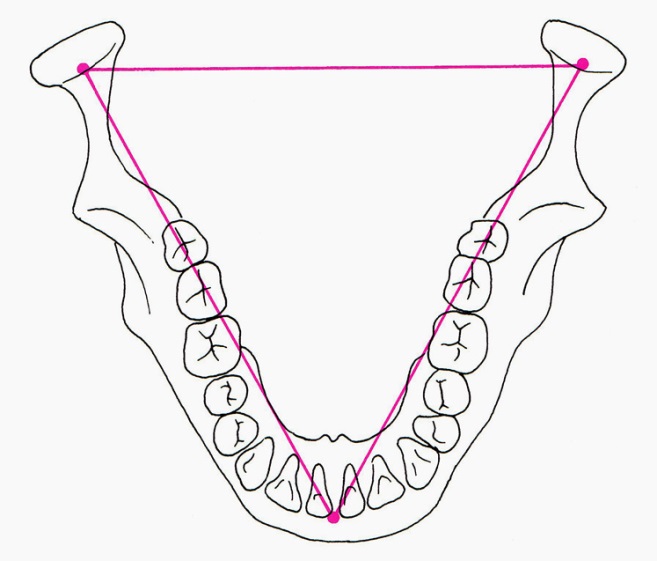 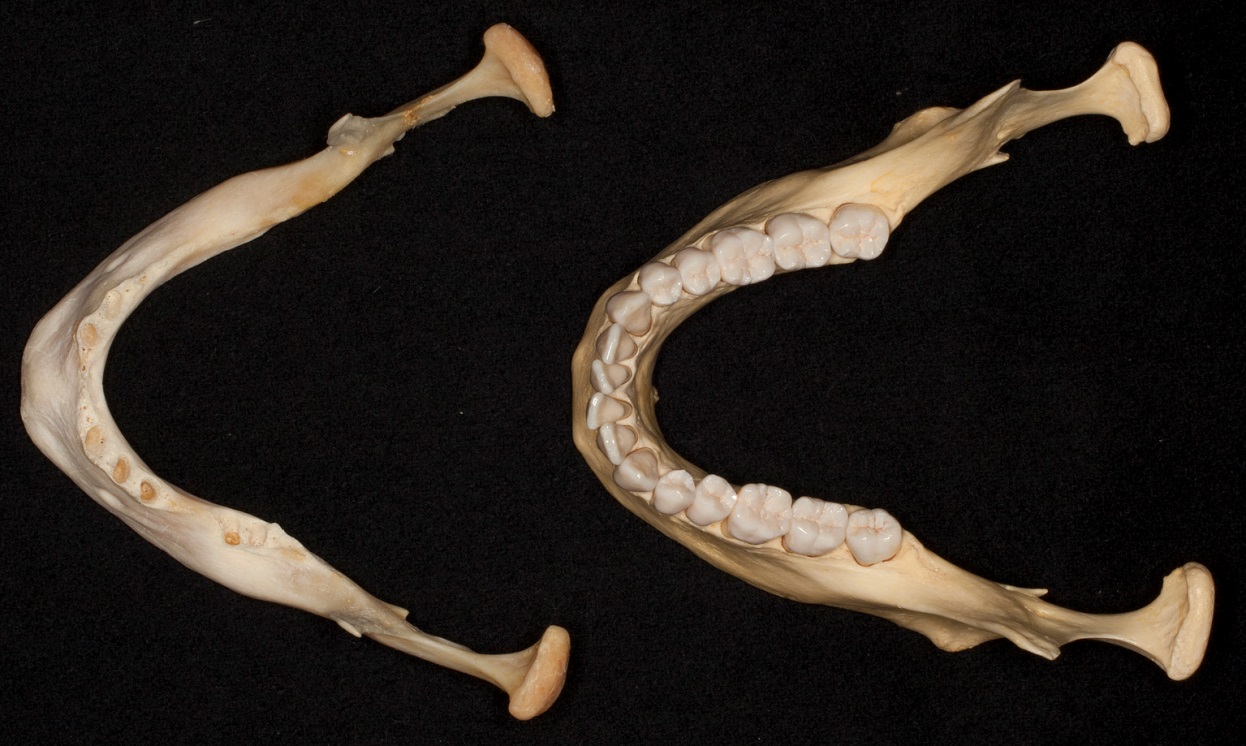 Fehér
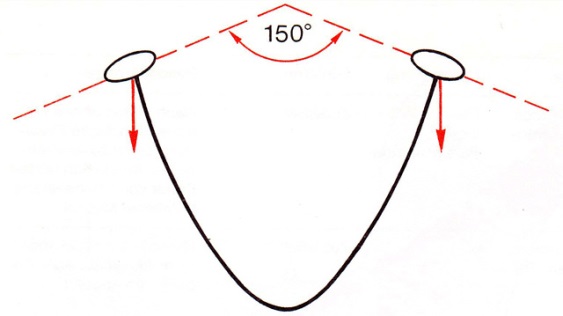 Faller
Literatur und Danksagung
Faller: Anatomie in Stichworten – Ein Arbeitsbuch für Medizinstudente und praktische Ärzte
(Ferdinand Enke Verlag 1980.)

Fehér: Maxillofaciális anatómia (Medicina Kiadó 2001.)

Pernkopf: Topographische Anatomie des Menschen. Lehrbuch und Atlas der
regionär-stratigraphischen Präparation. (Urban & Schwarzenberg 1952.)

Sobotta: Az ember anatómiájának atlasza (Semmelweis Kiadó 1994.)

Szél: Klinikai anatómia (SOTE Képzéskutató 1999.)

Szentágothai – Réthelyi: Funkcionális anatómia (Medicina Kiadó  - Semmelweis Kiadó 1996.)

www.almanahmedical.eu
www.hc-bios.com
www.mng.hu

Knochenpräparate in der Vorlesung: Dr. Lajos Patonay

Panoramaaufnahmen: Florian Dental – Dr. Sándor Kovách